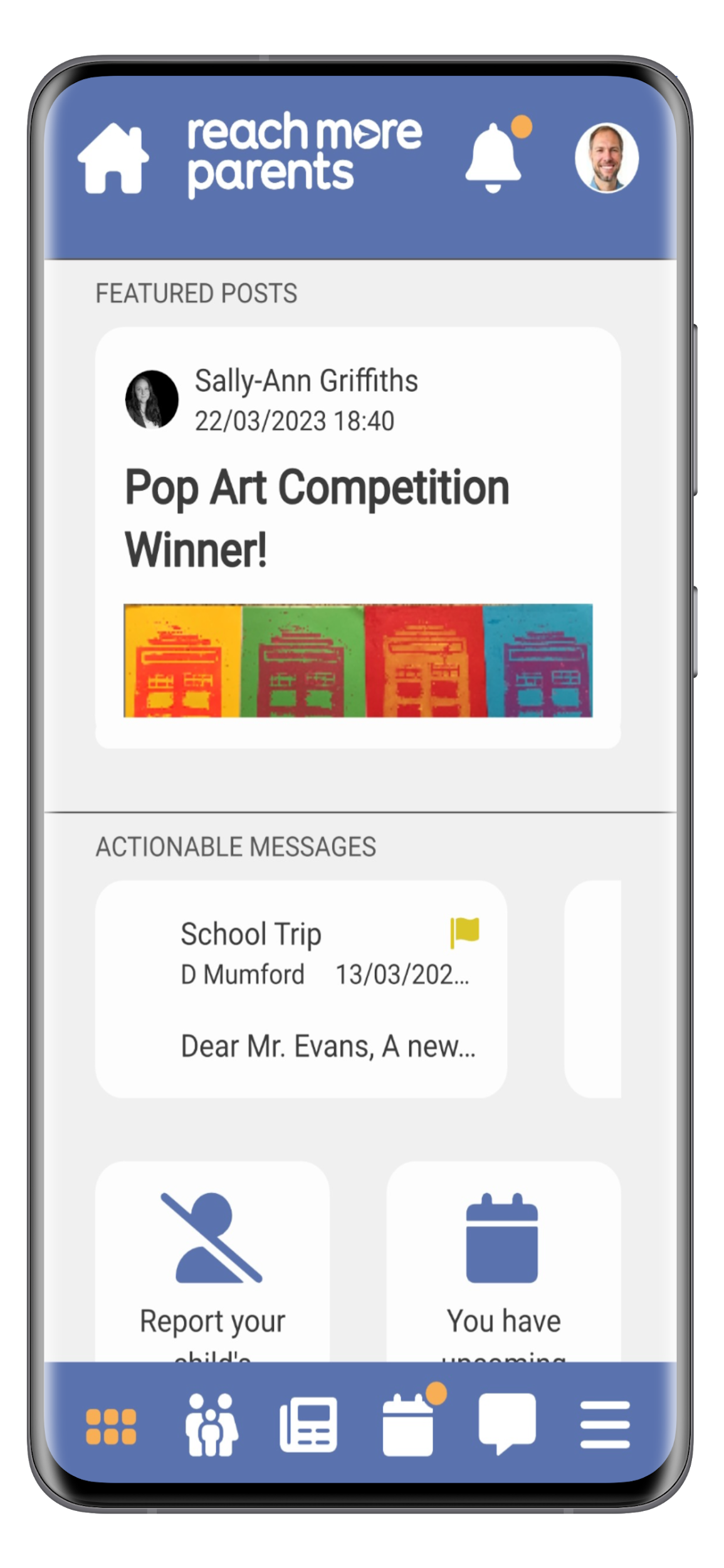 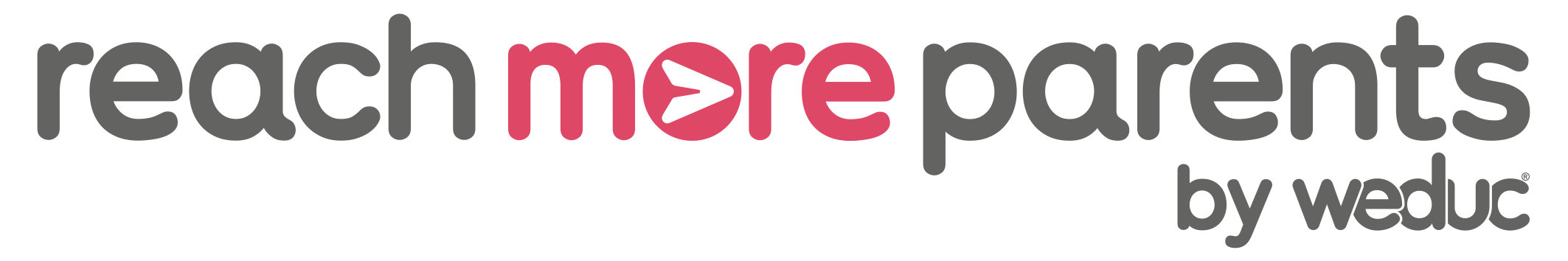 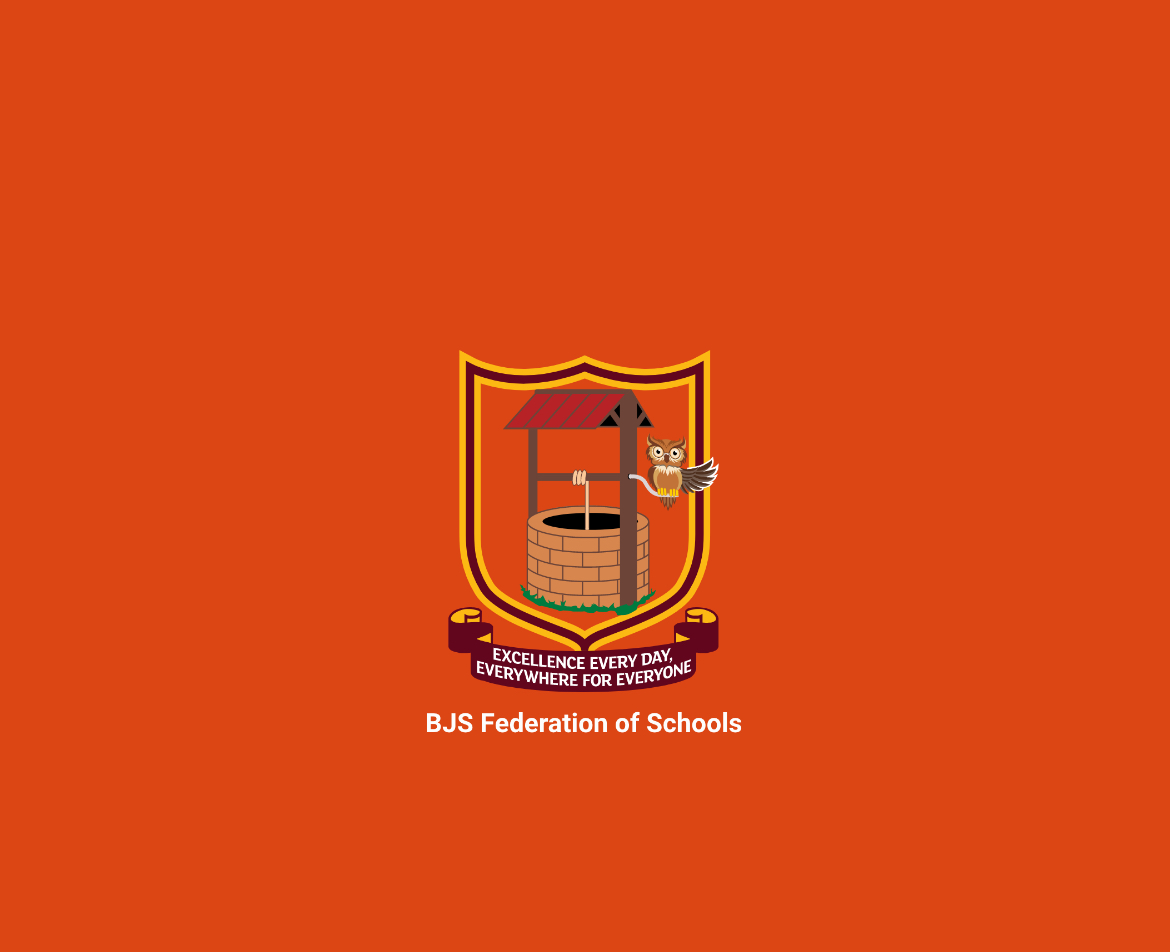 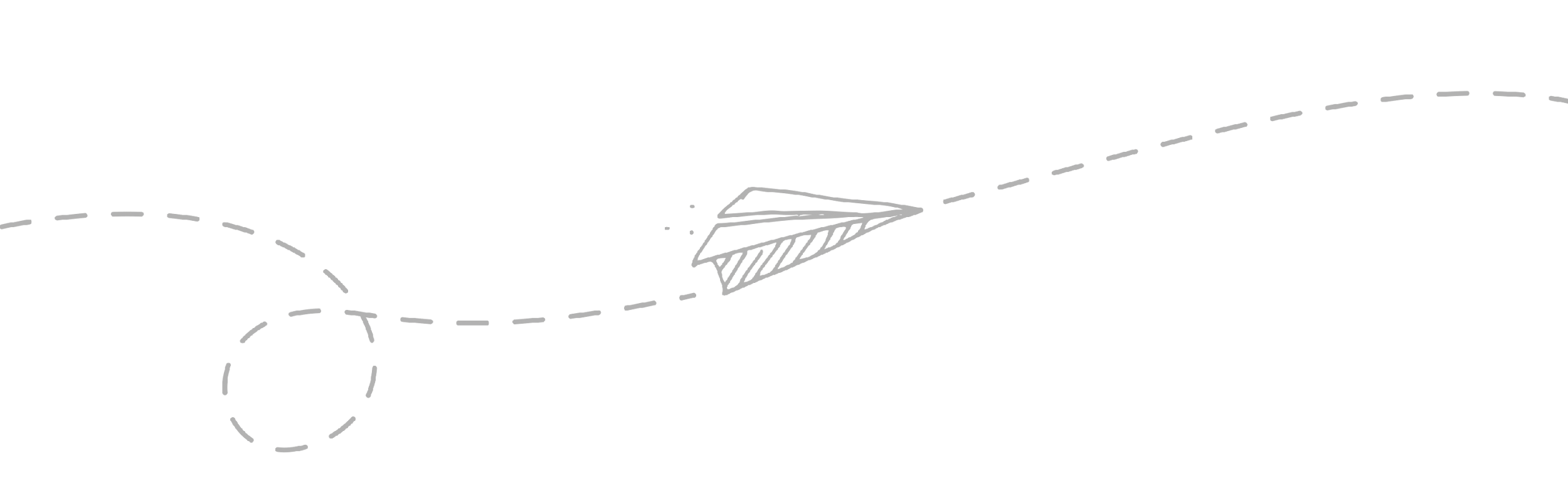 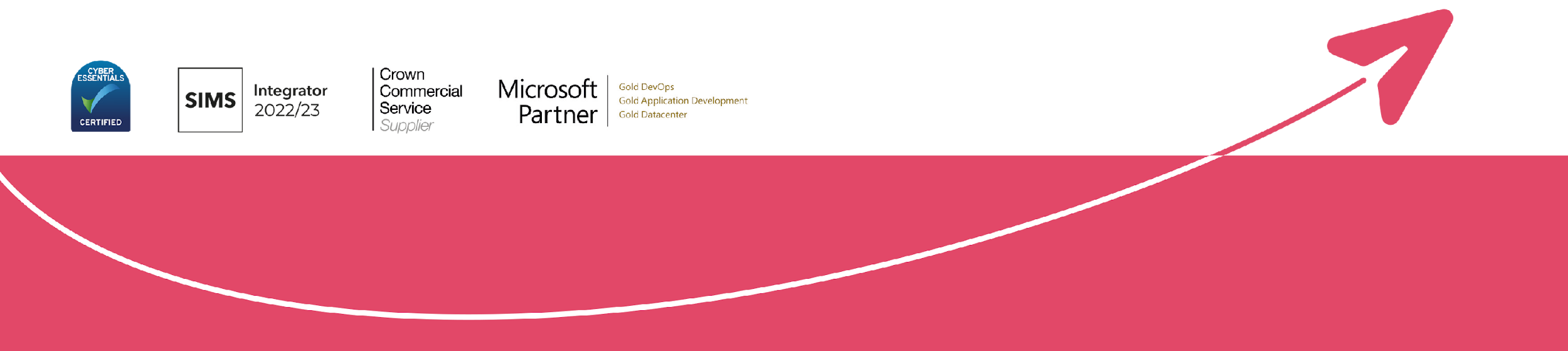 How to
Log in…

You will receive an email from Stockwell with welcome information about weduc.
There will be a blue link in the email. Please click the link.
Create a password
Reconfirm the password
Once logged in, please go to your app store (app store/play store) and download the ‘BJS FEDERATION APP’ (This is our own school app with the logo)
Login with the your email and the password you created.
Once logged in, have a browse.
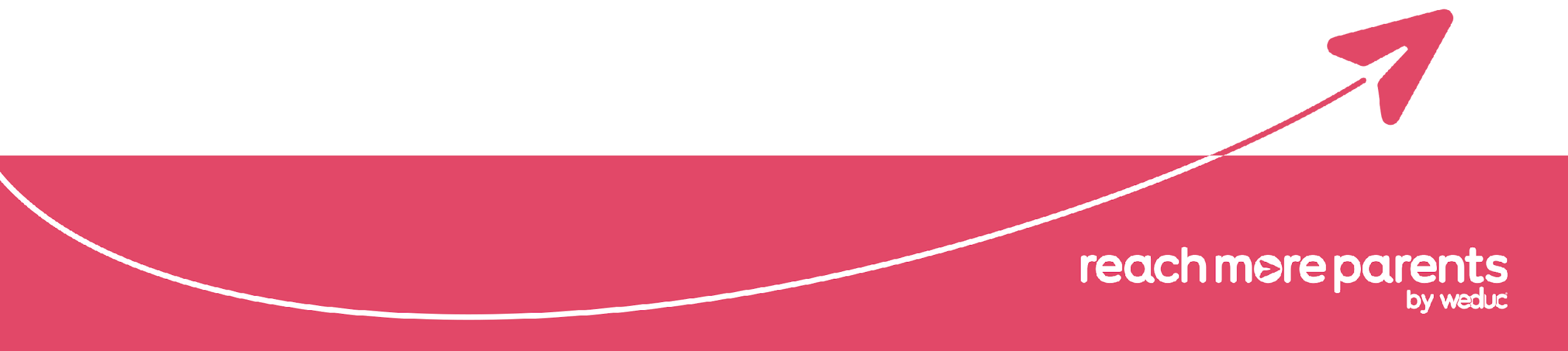 Navigation
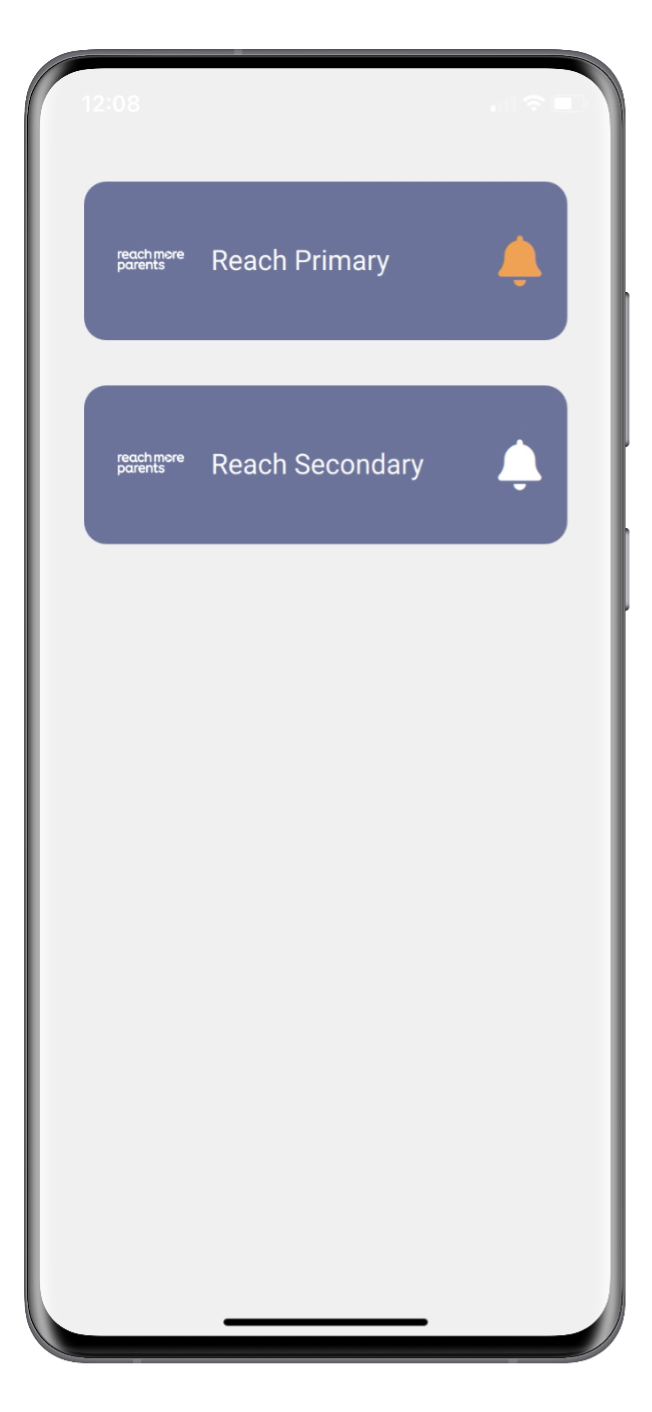 School Selector

Parents can easily select between the different schools their children may be attending. 

Upon opening the app, parents simply select which school they want to view information from. 

Parents with children at only one school will bypass this and automatically see their own school.
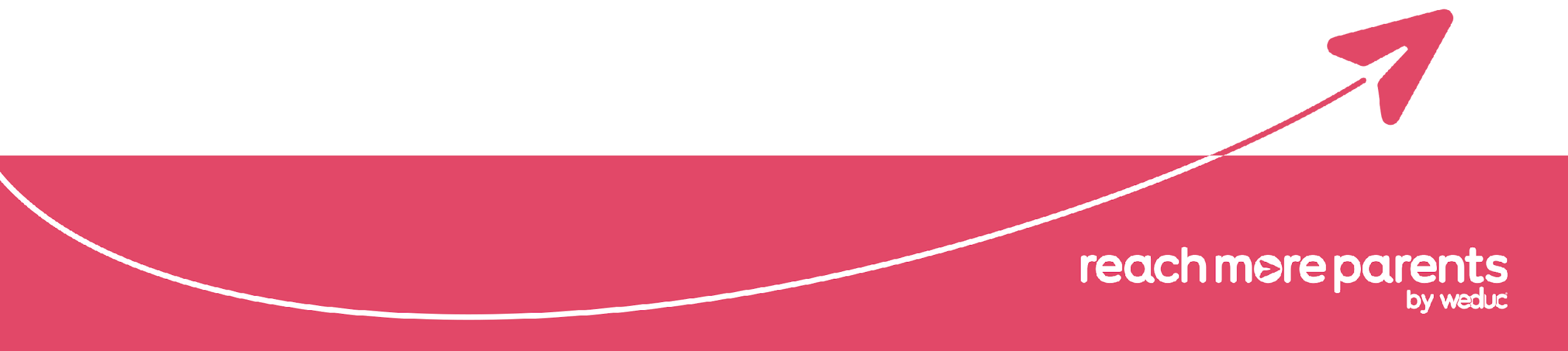 Navigation
Bottom Navigation Bar

The bottom navigation bar contains the most common features used by parents.

There is also an additional hamburger navigation menu where less common features can be found.
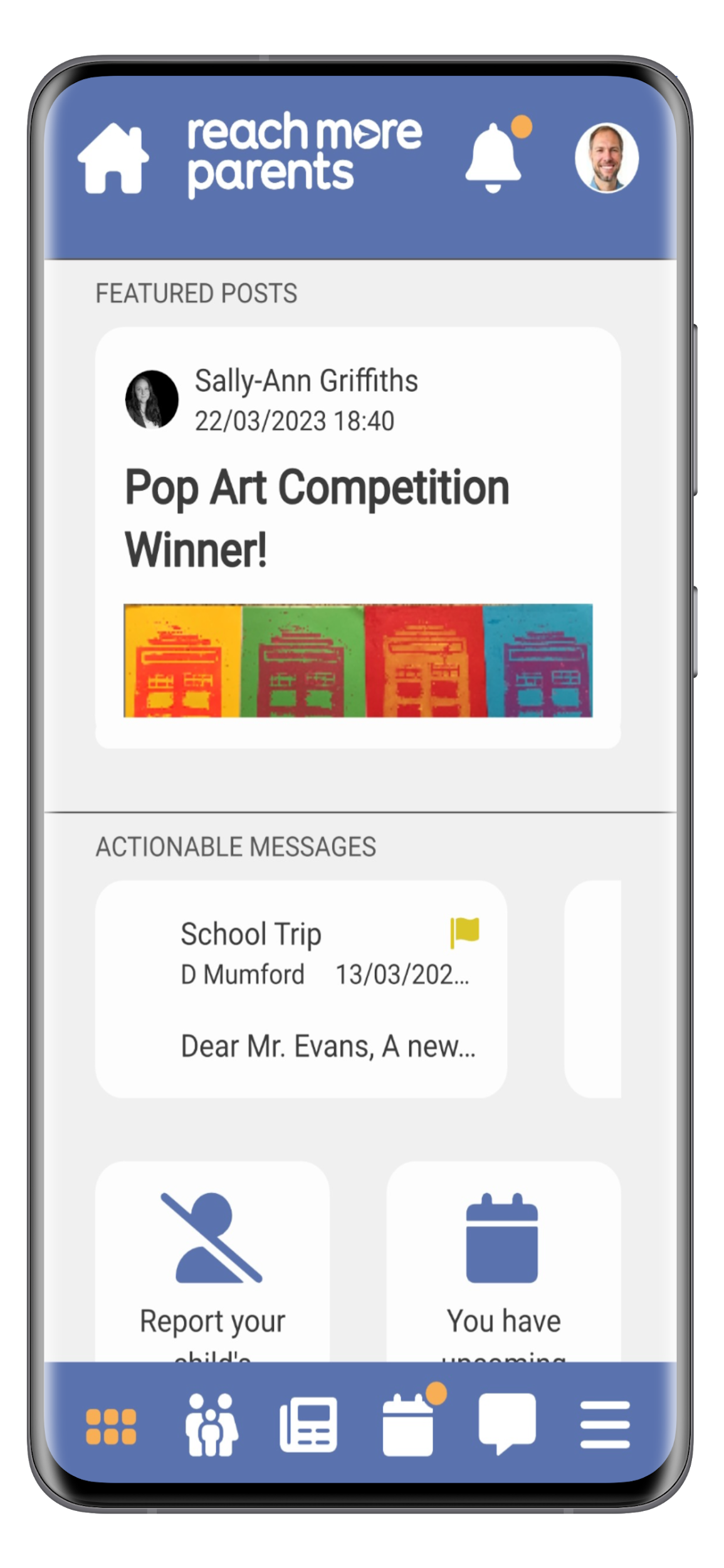 Icons
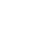 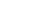 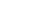 Dashboard
Quick Access to Important Information
News Feed
News and Updates from School
Parent Section
Information About Your Child
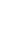 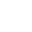 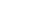 Menu
Access to Additional Features
Calendar
School events
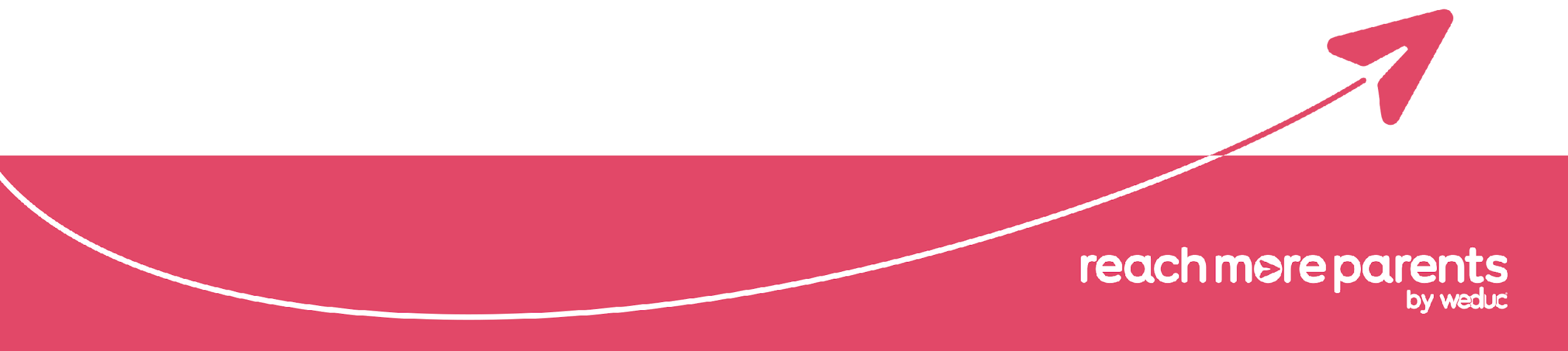 Messages
Communications from School
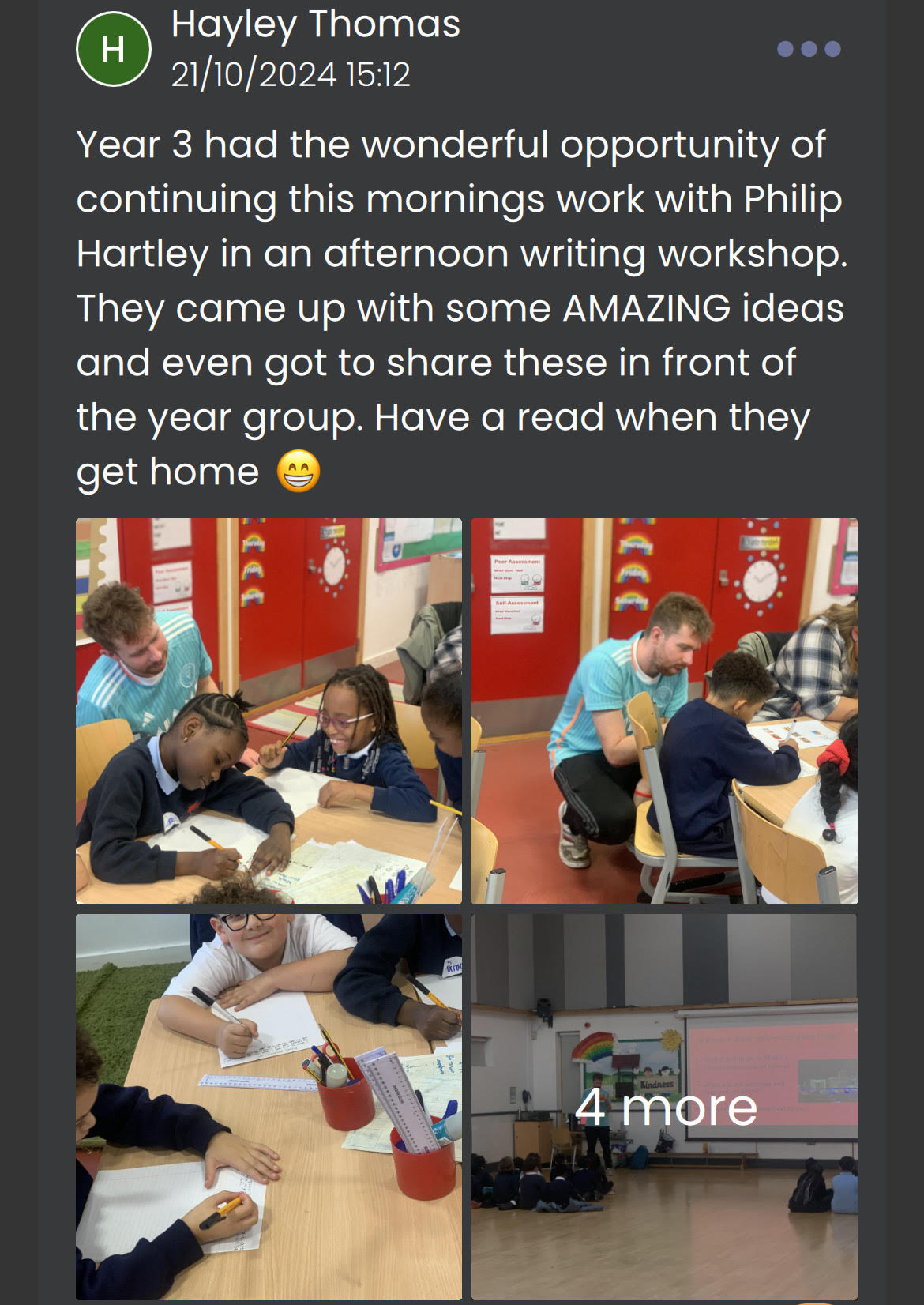 Features
Newsfeed 

Parents can see ‘class happenings’ about their child’s class via a Social Media style newsfeed.
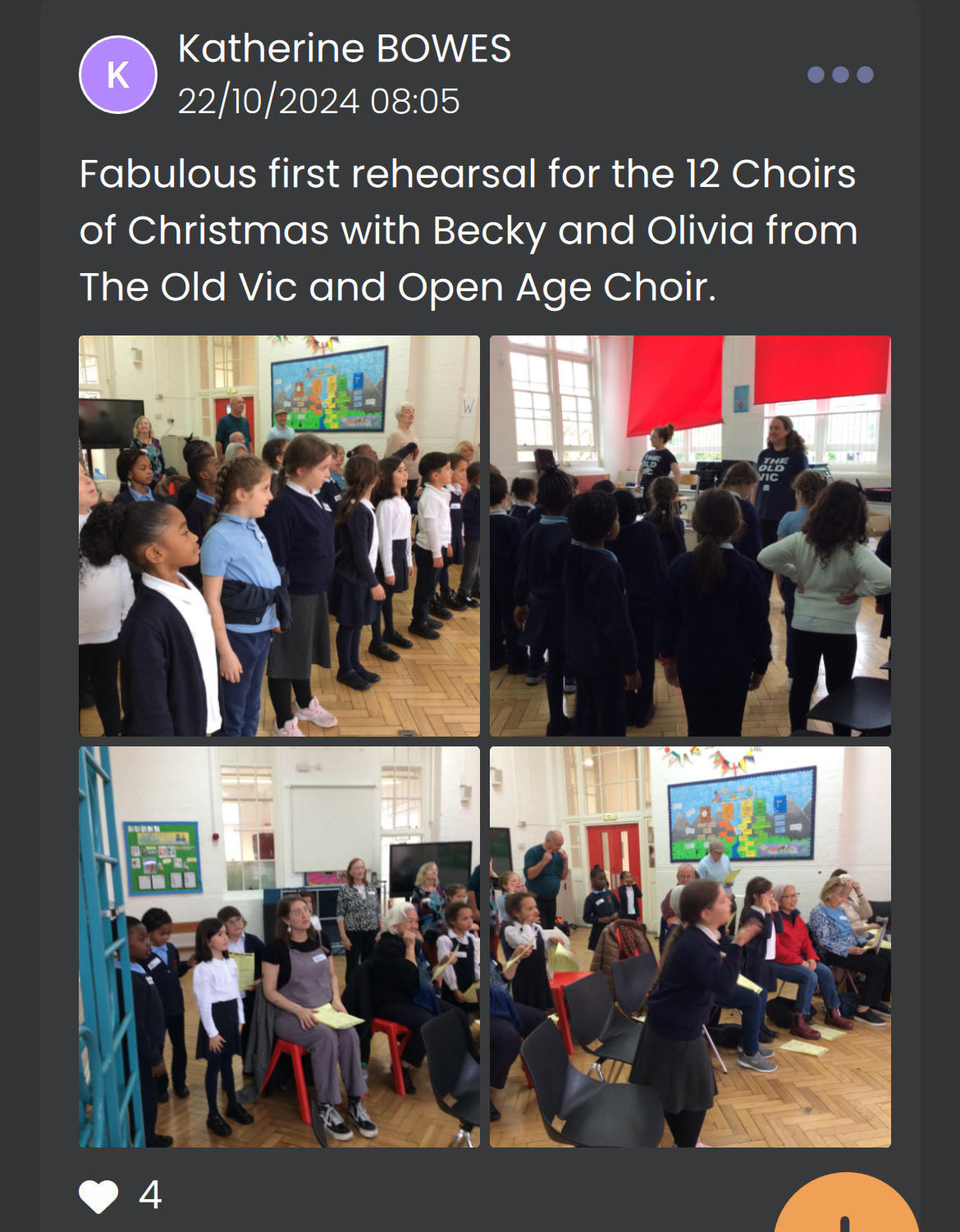 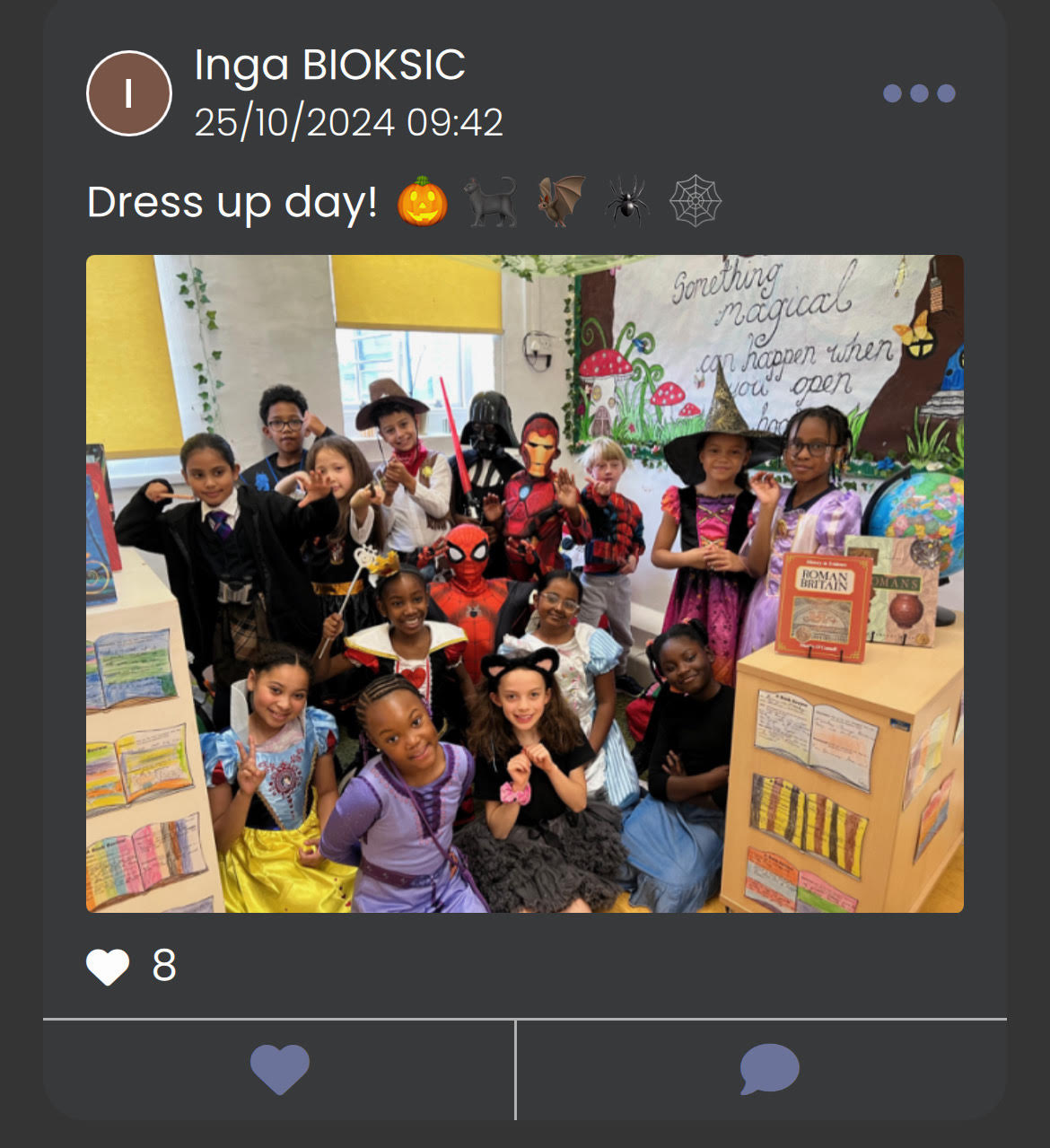 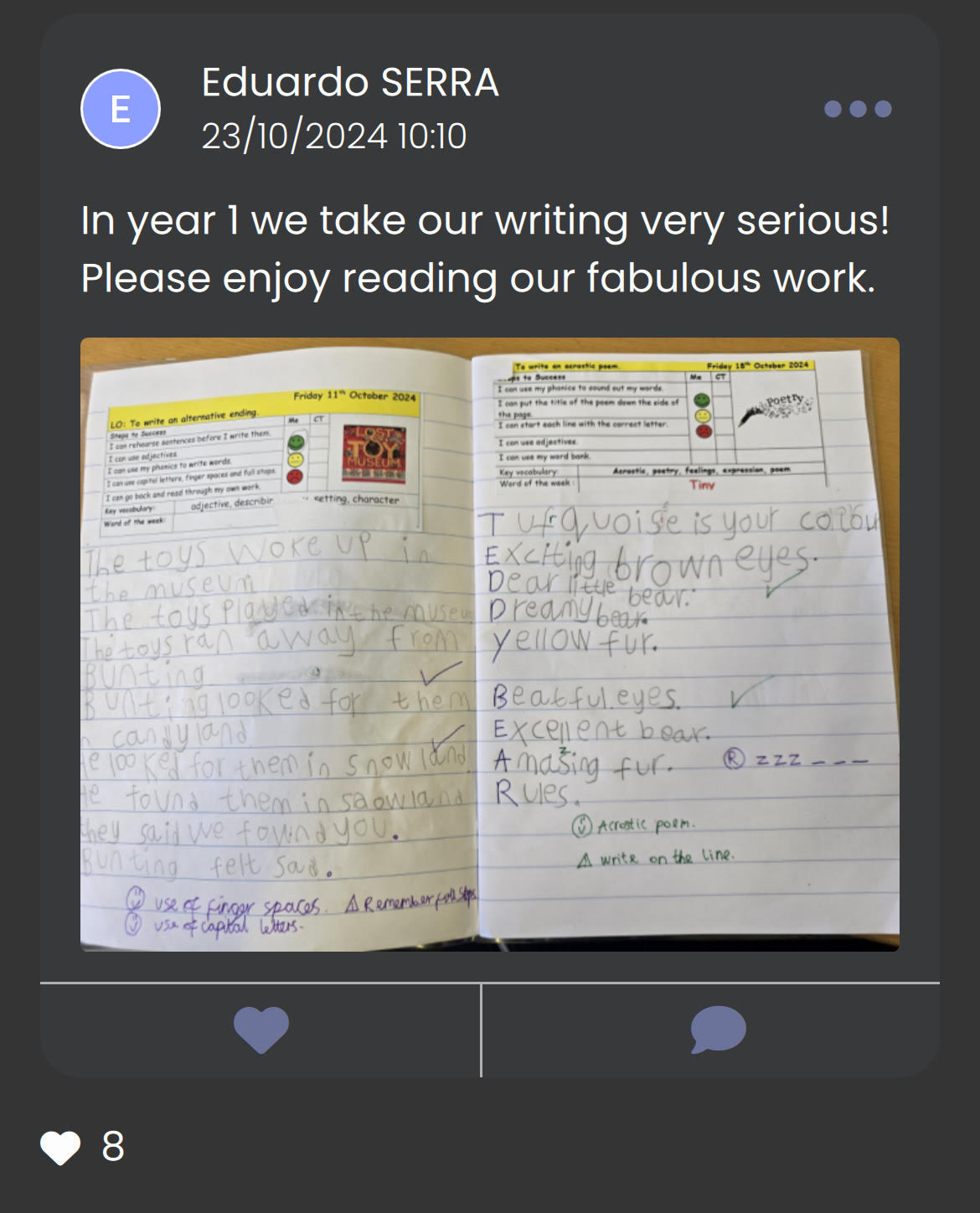 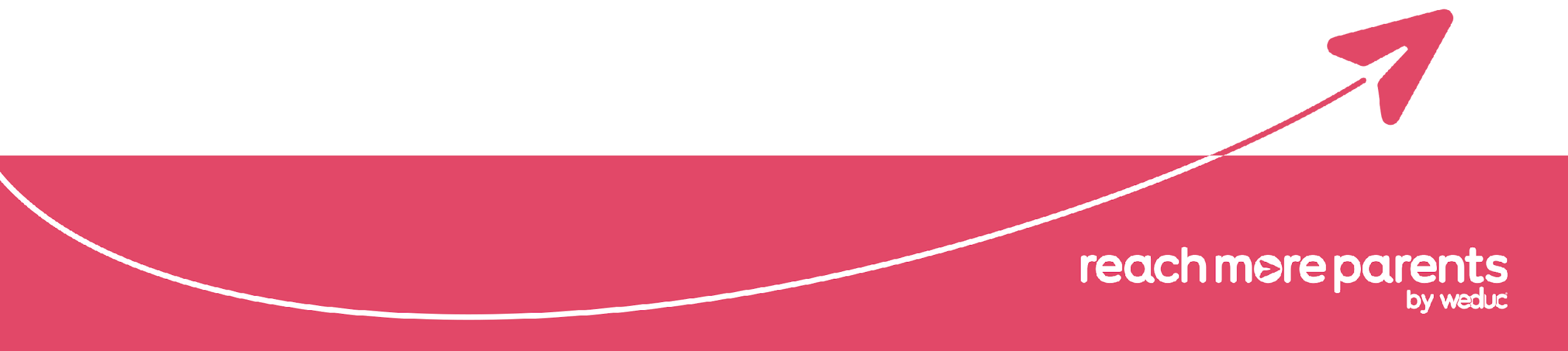 Features
Newsfeed 

Parents who have more than one child at a school can filter their newsfeeds by child.
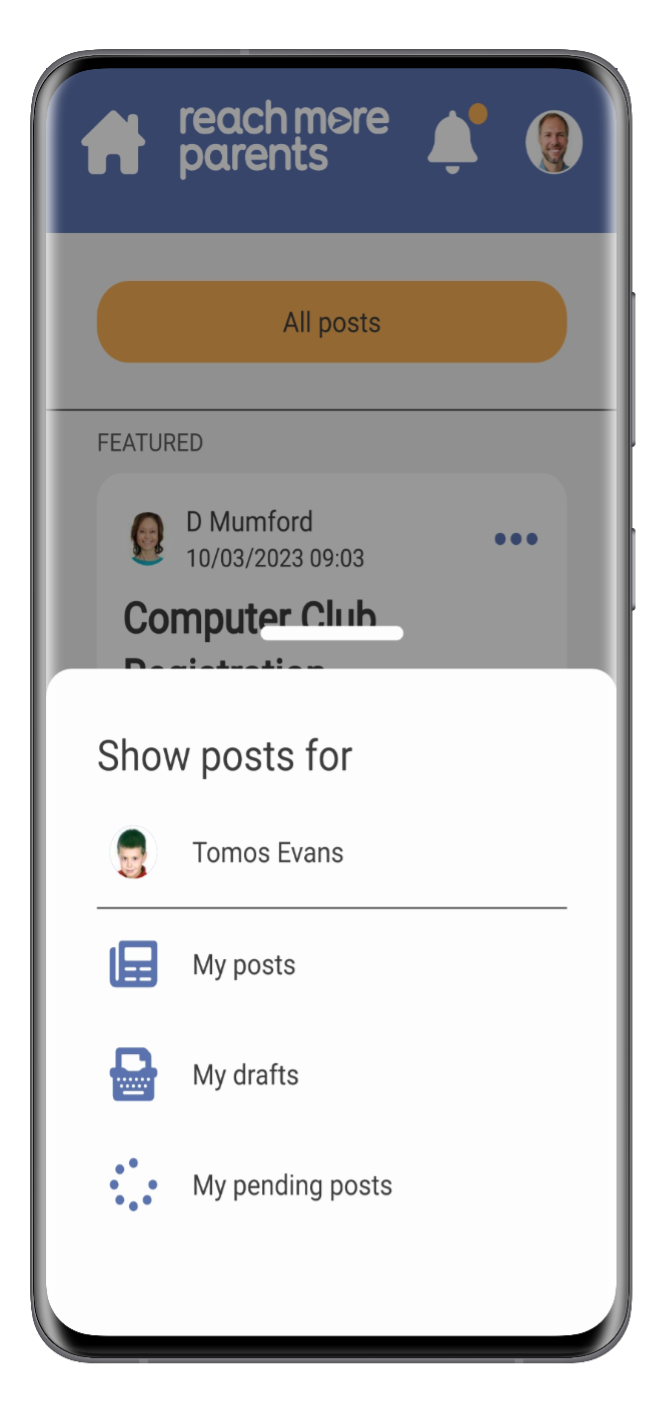 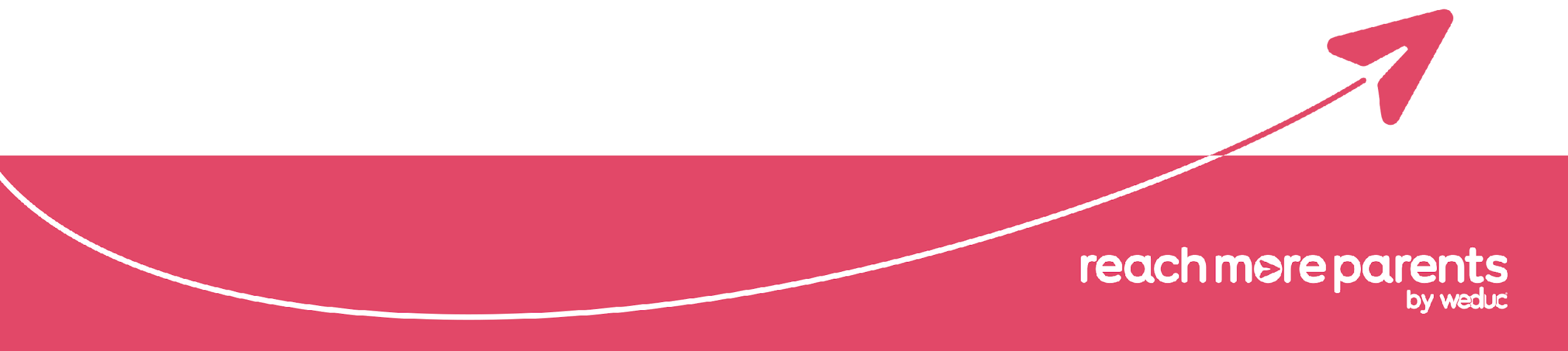 Features
Calendar 

Like with the newsfeed filter, parents with children at more than one school can filter calendar events by individual child.
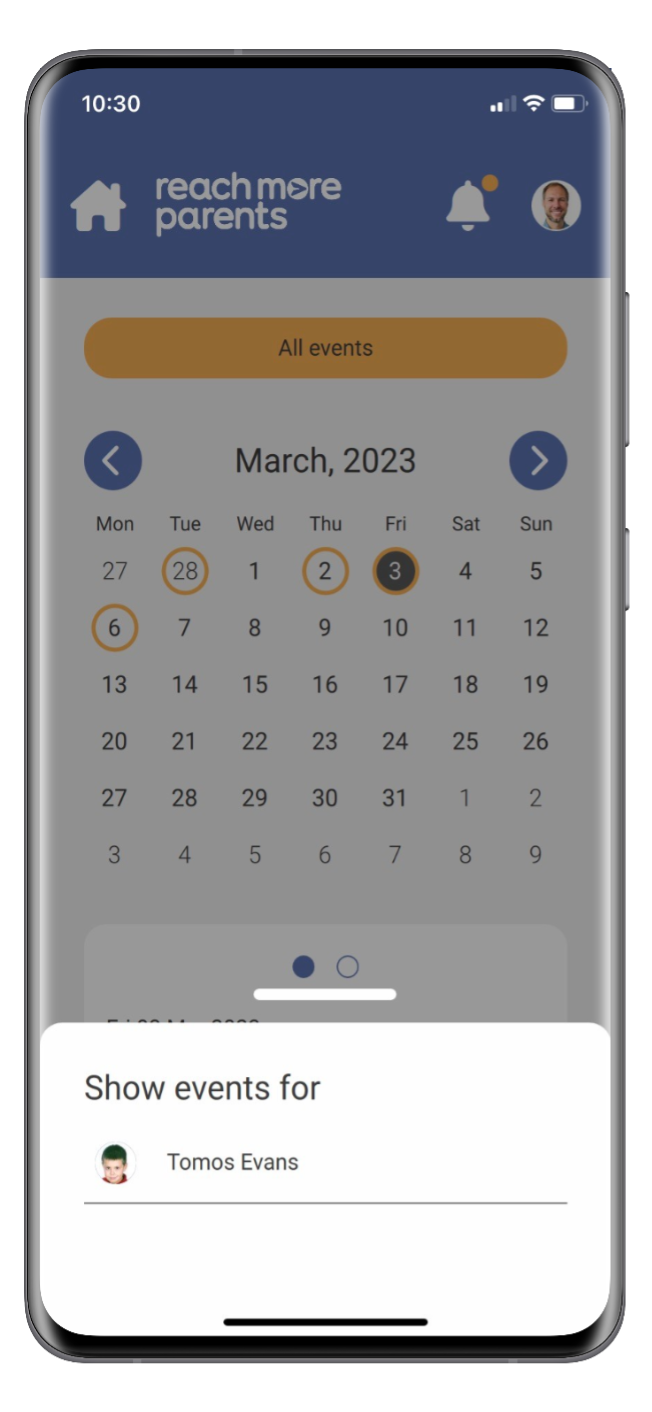 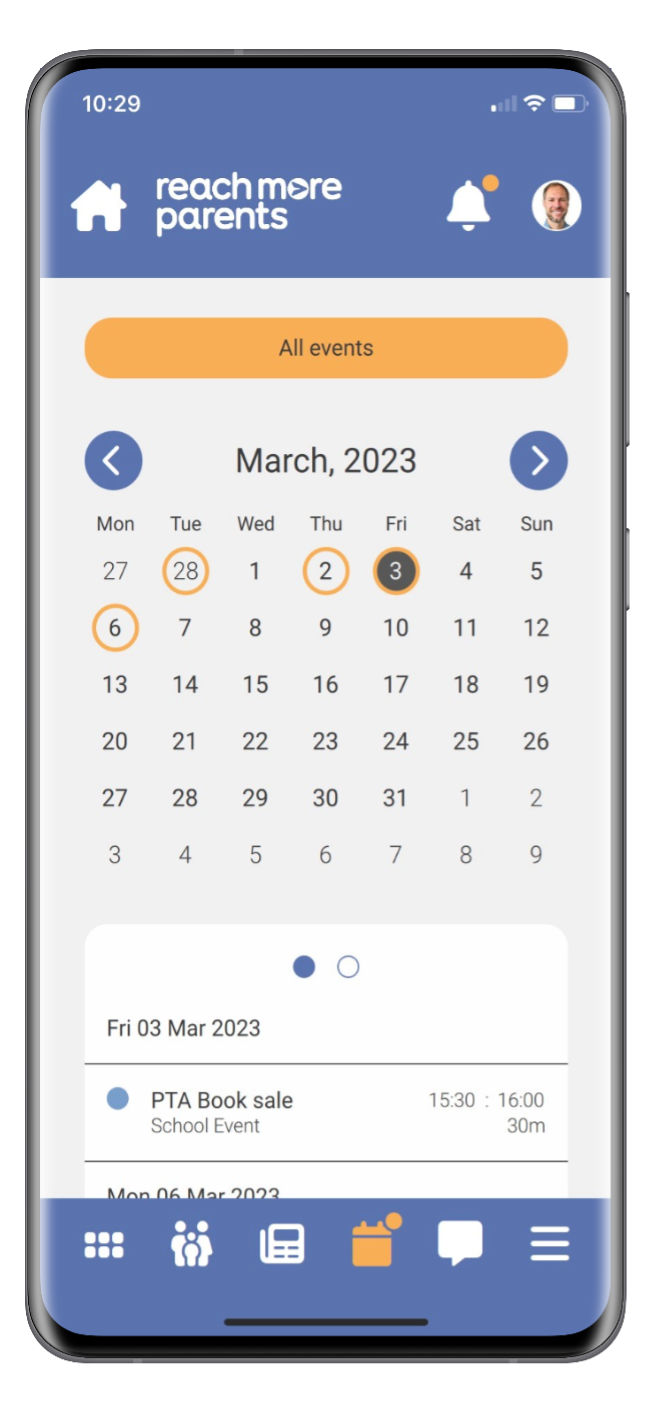 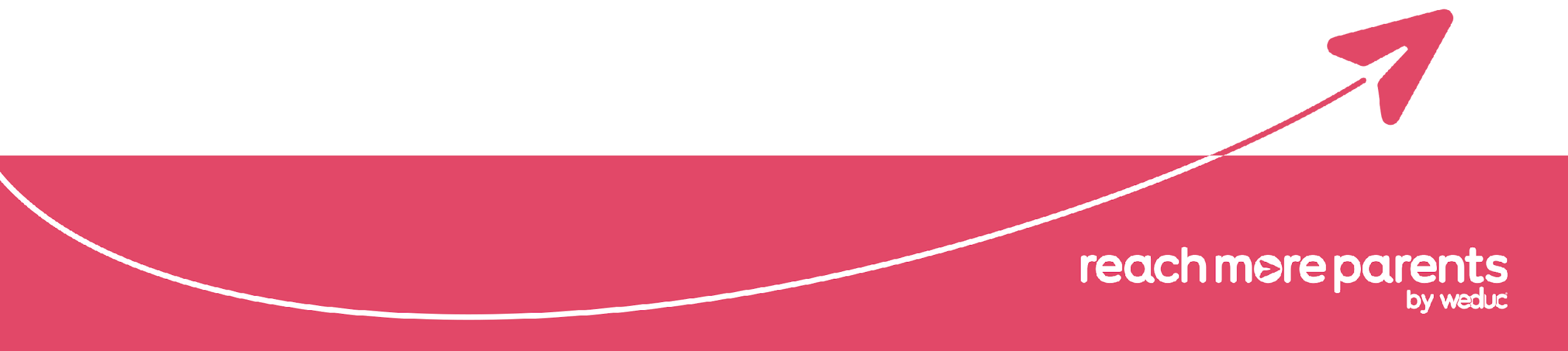 Features
Messages

Messages has a search facility, enabling parents to find key messages quickly. 

They can also create additional folders to store messages in. 

We will be using this feature this half term.
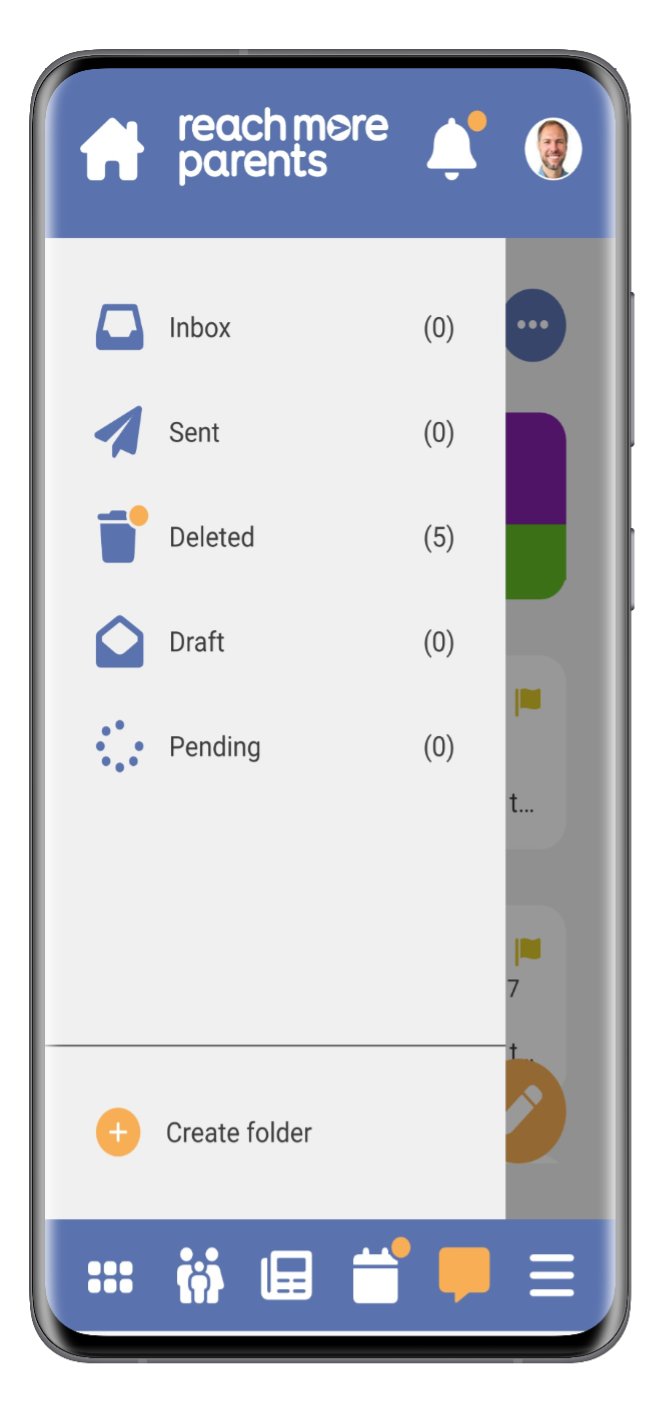 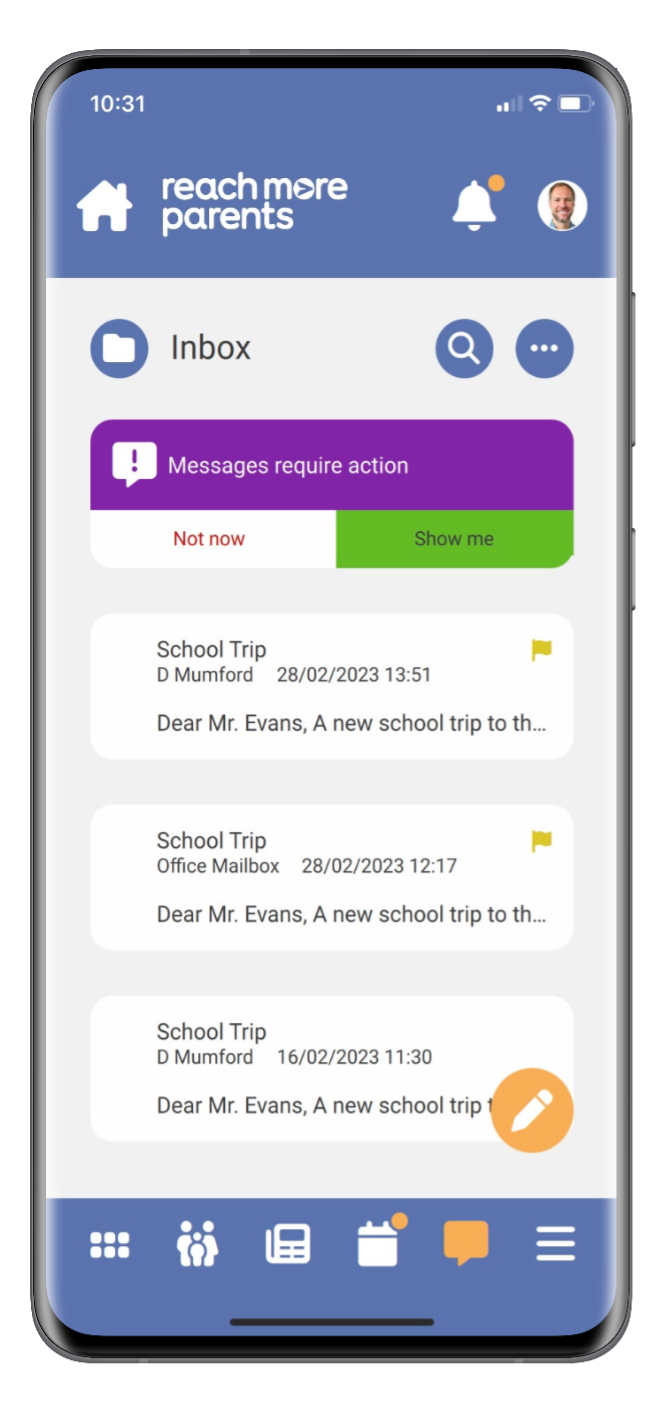 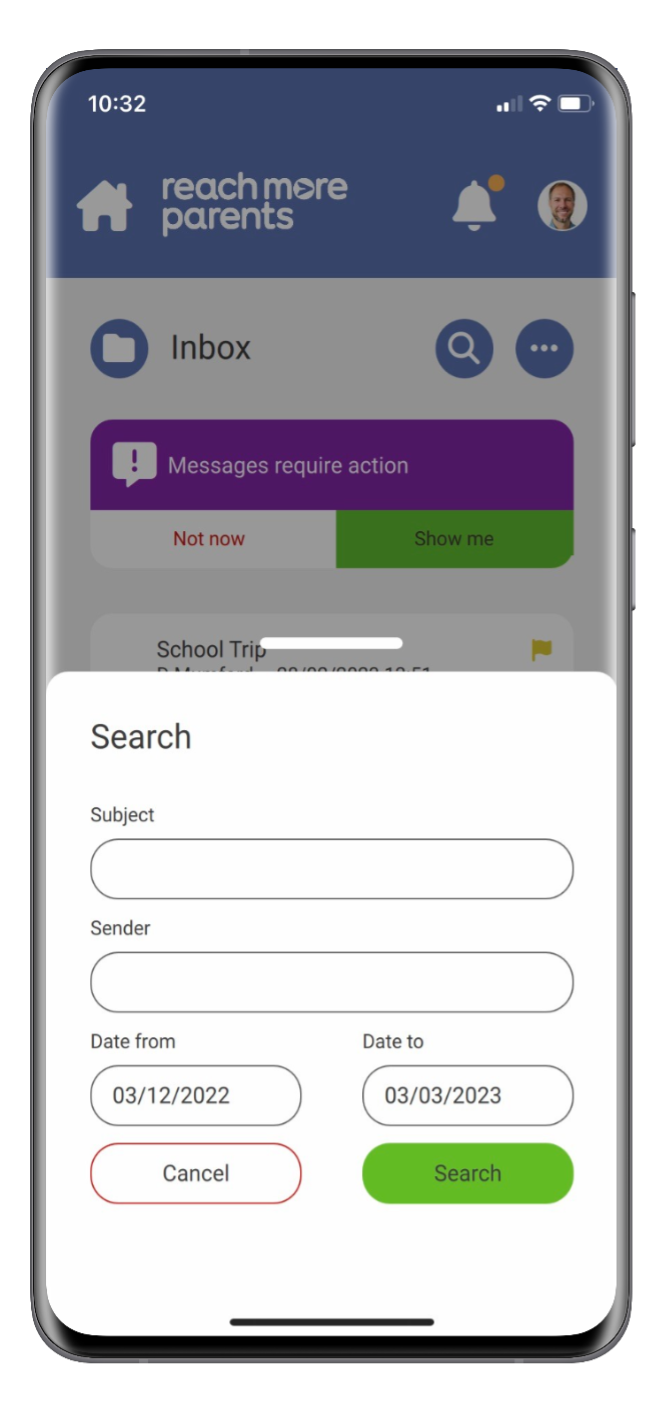 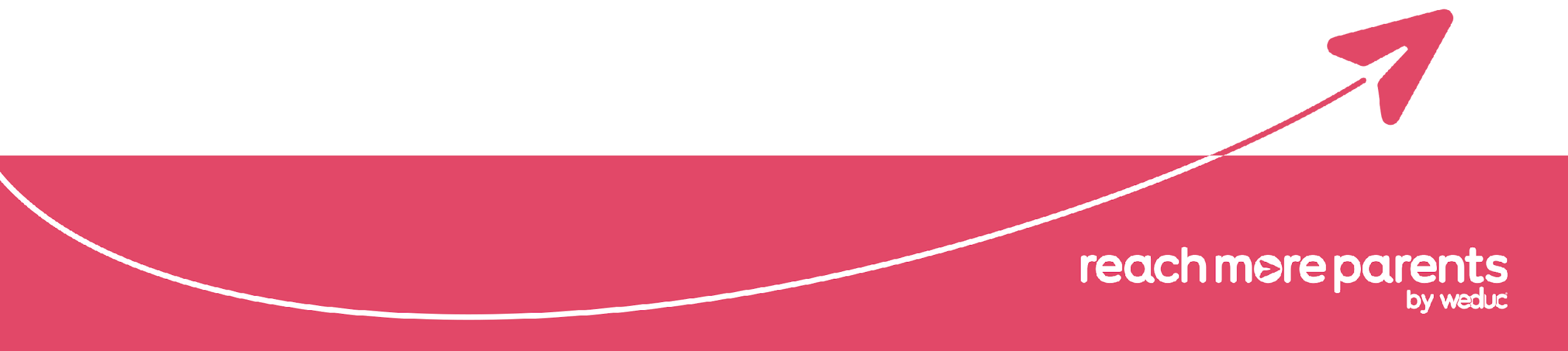 Features
Parent Portal

The Parent Portal enables parents to find child-specific items all in one place such as:

Payments
Forms
School Meals
Reporting Absence
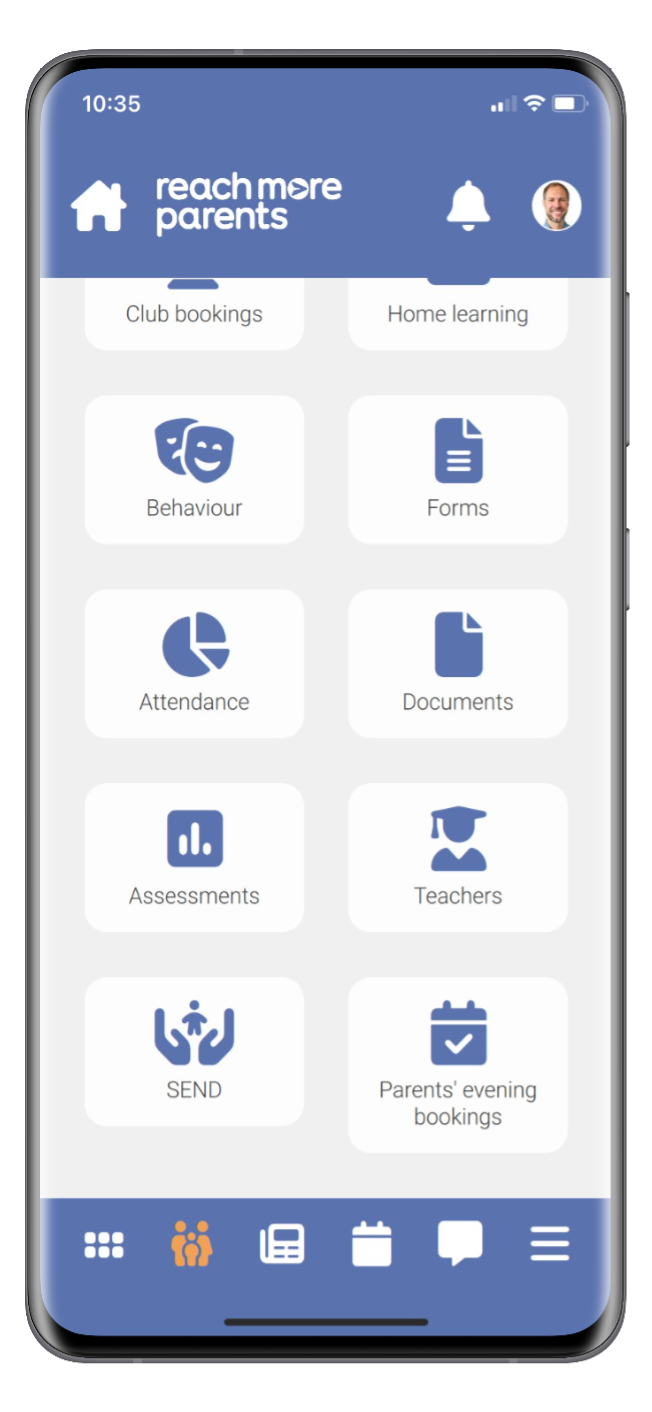 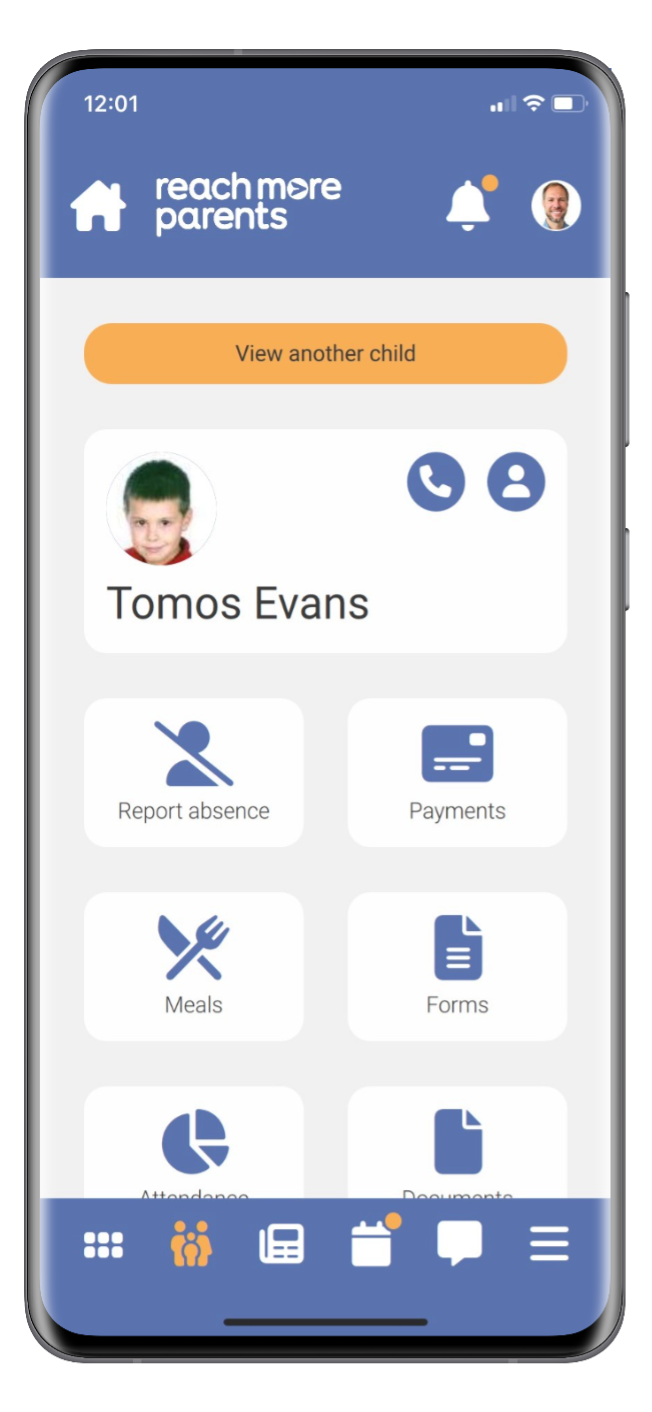 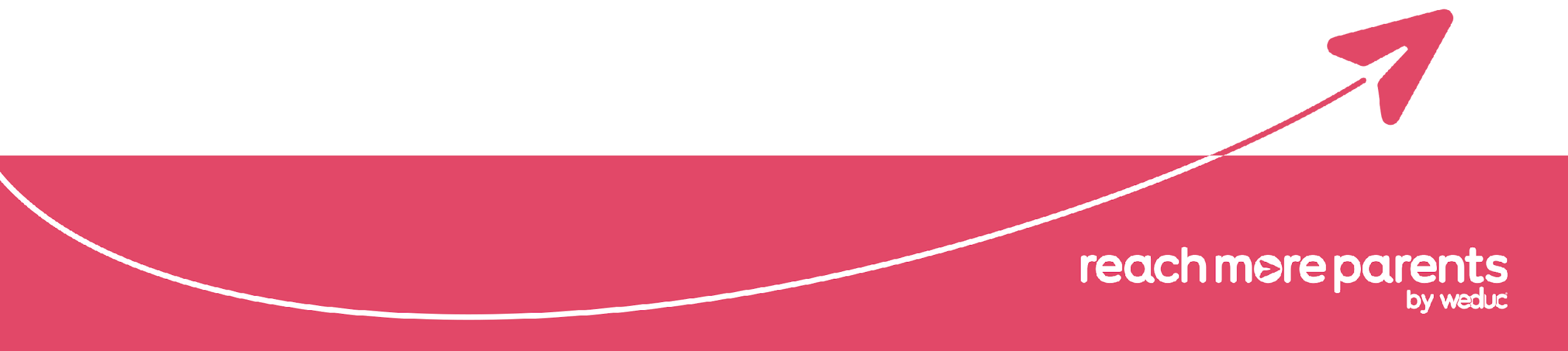 How to…
Parent Portal
Payments (2:00)
Bookings (4:26)
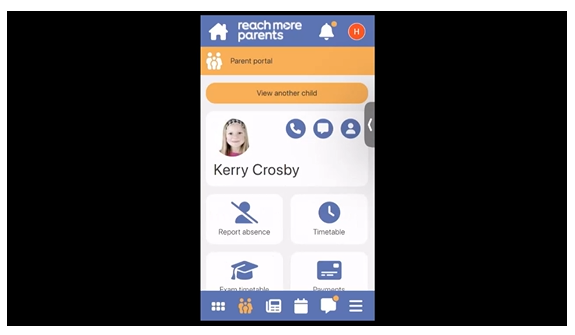 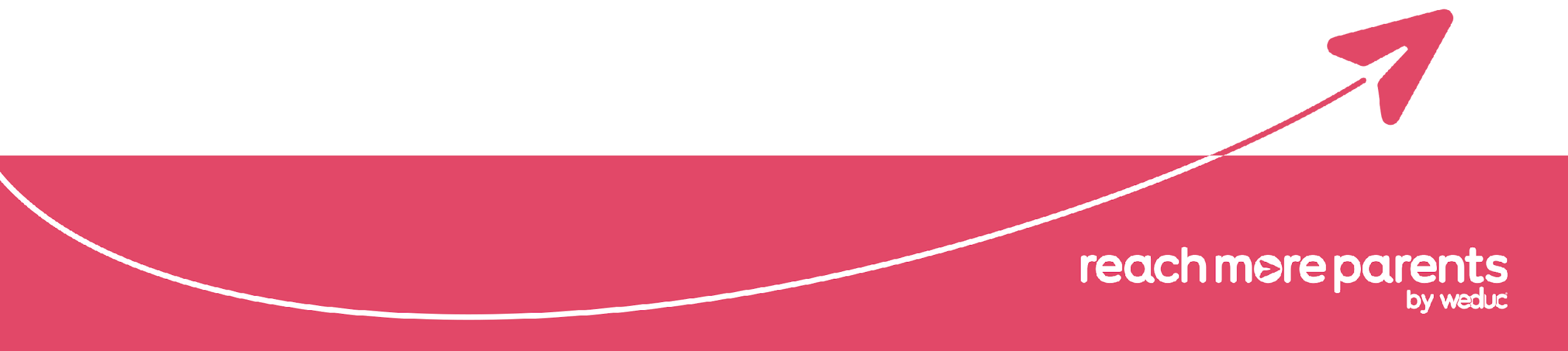 How to…
Report Absence
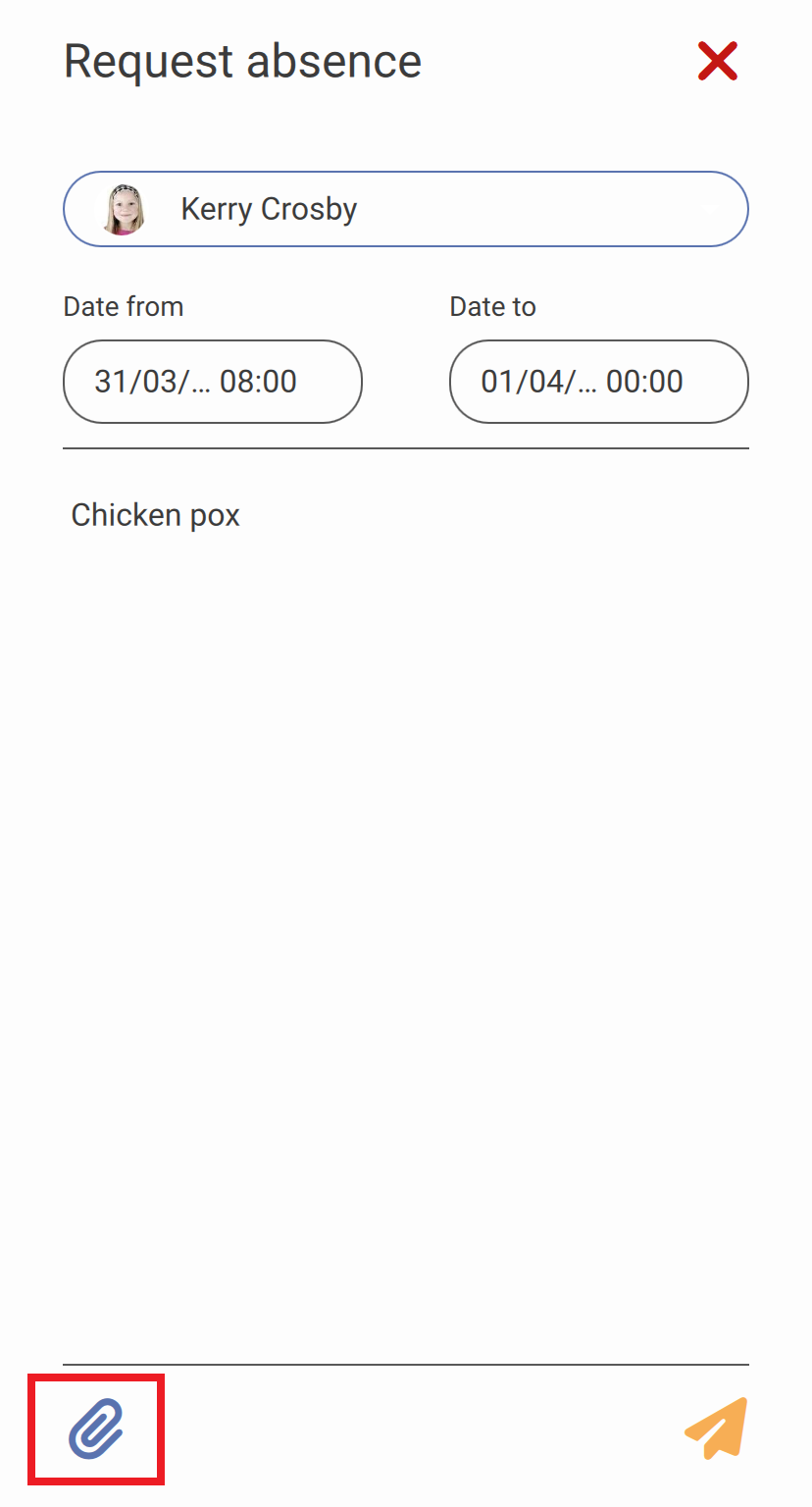 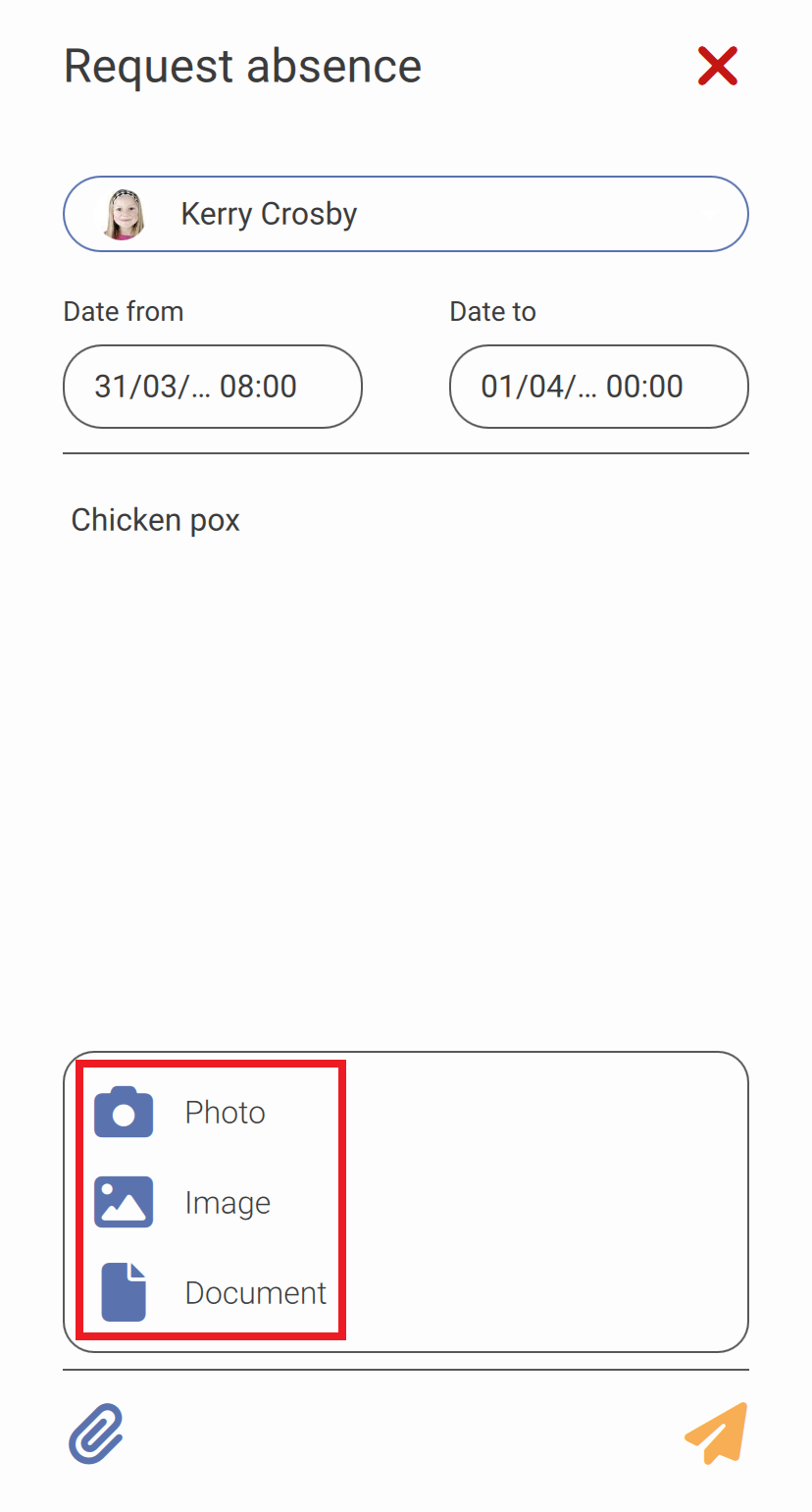 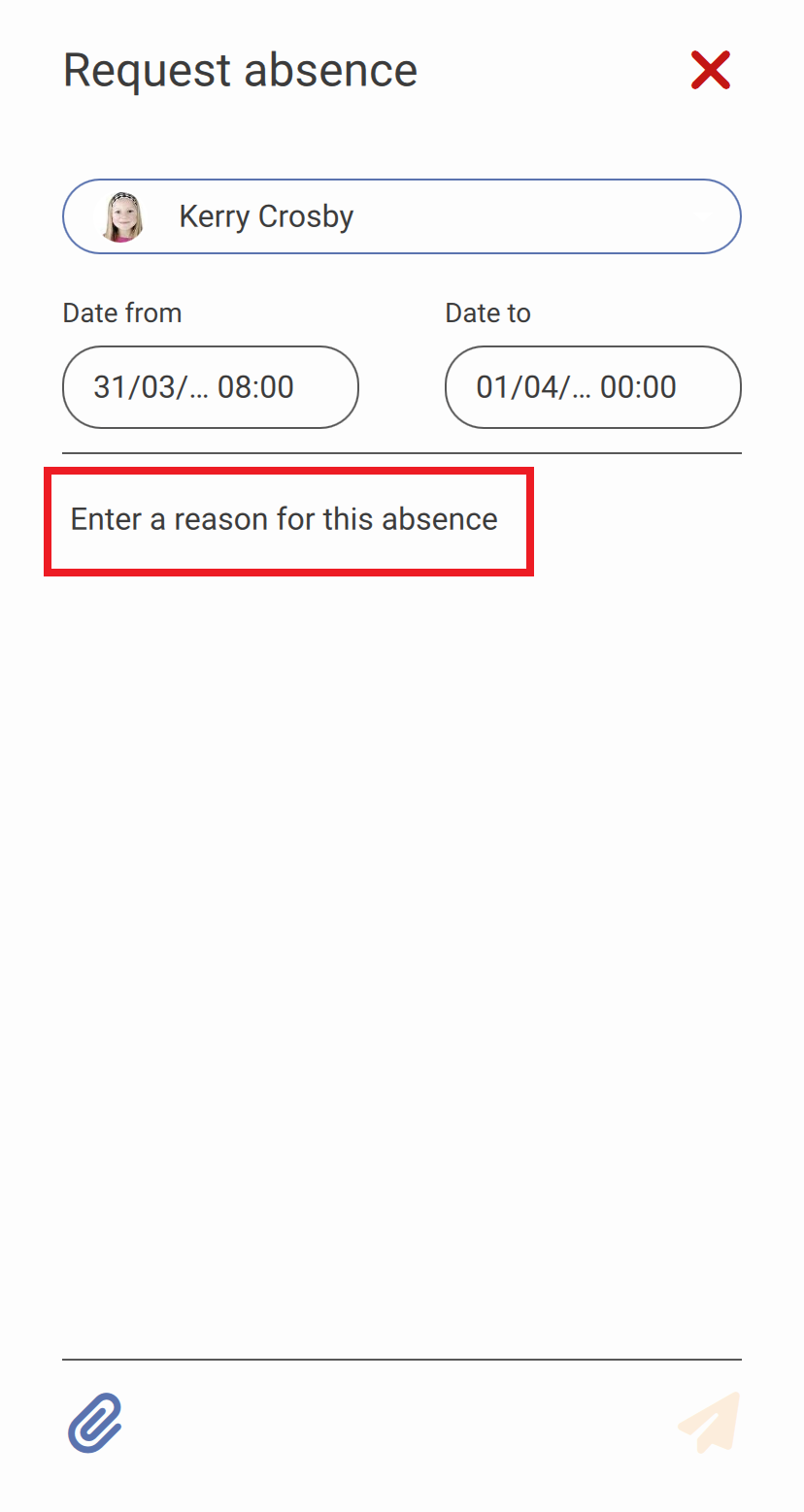 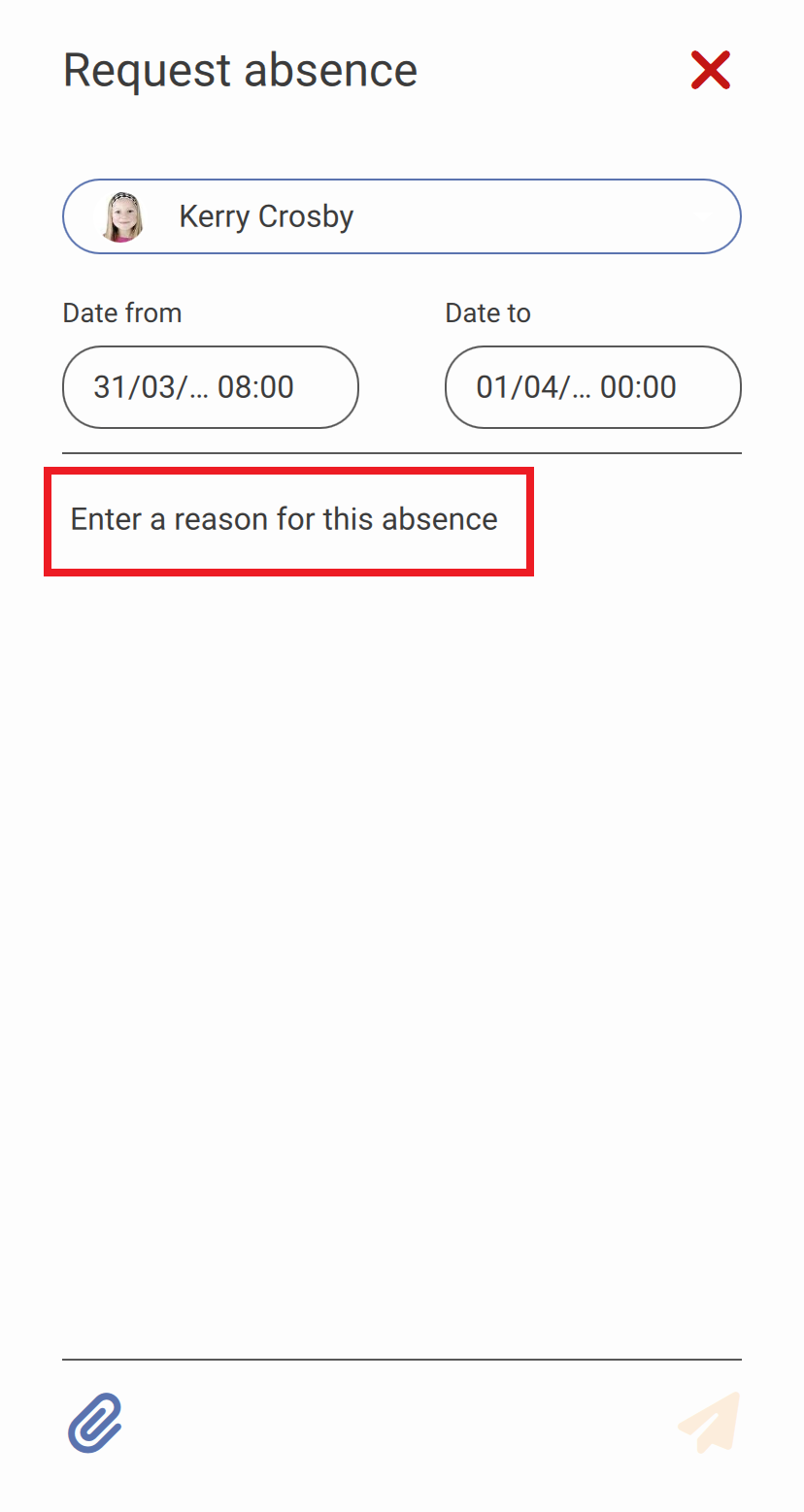 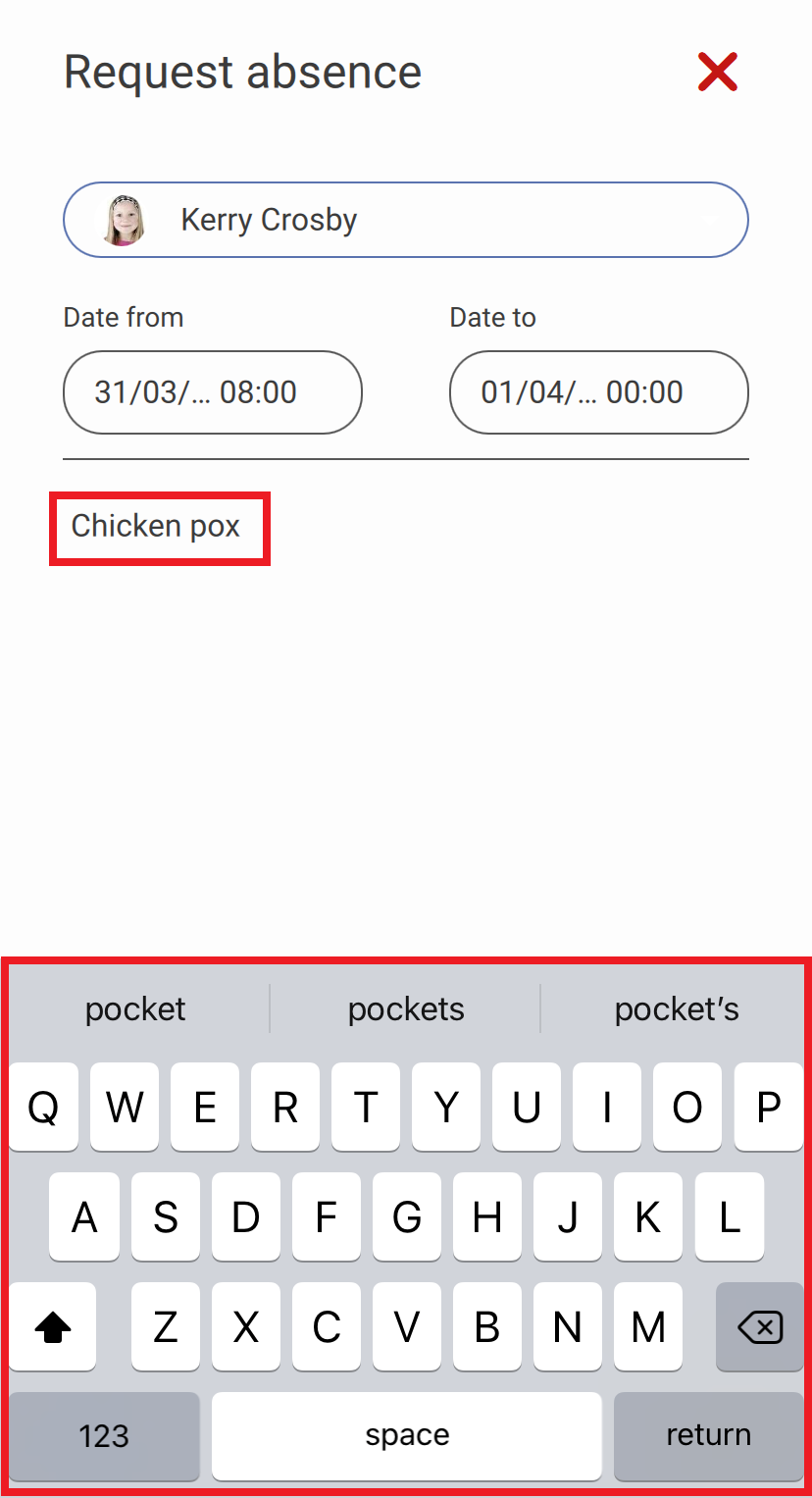 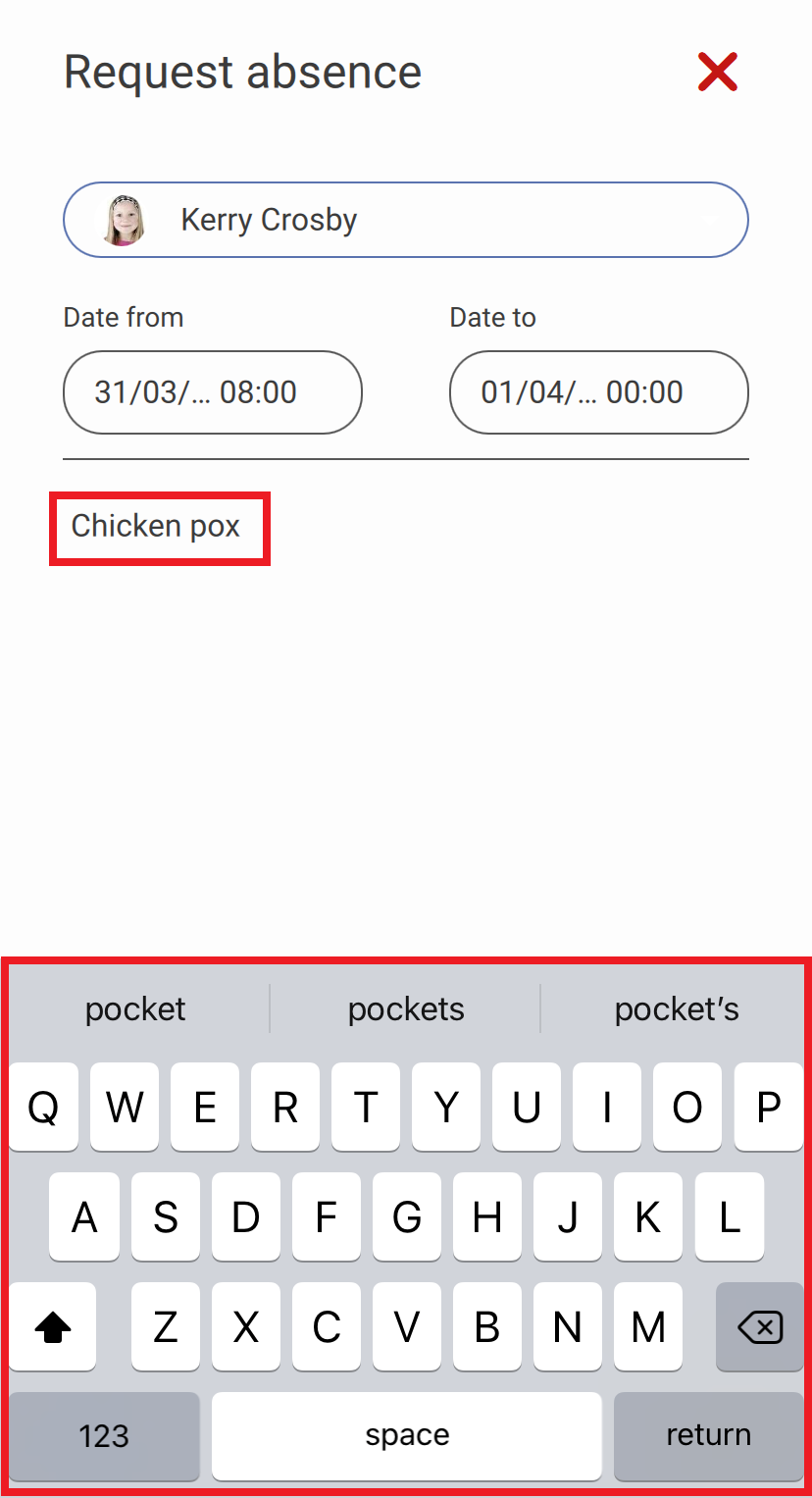 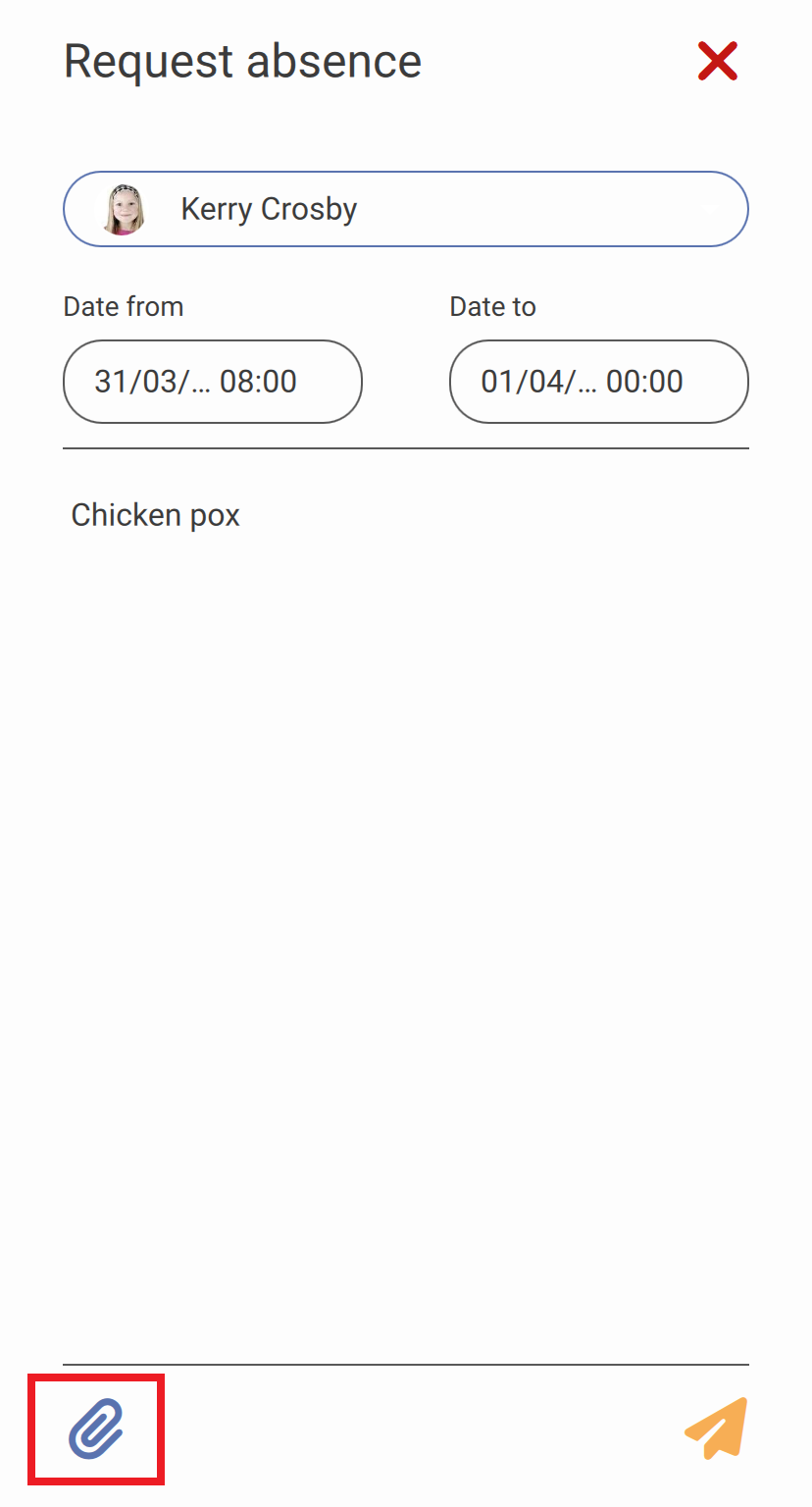 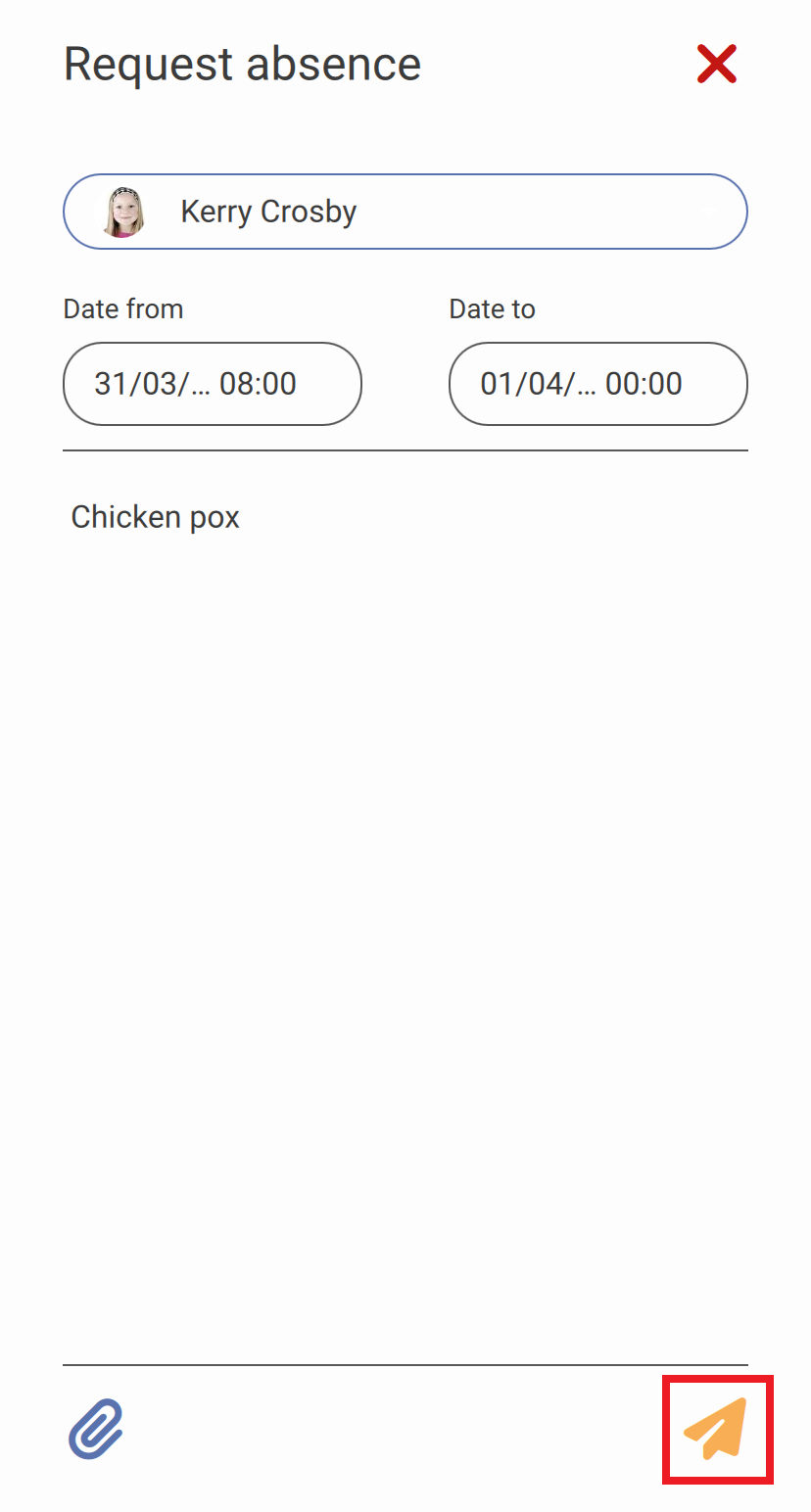 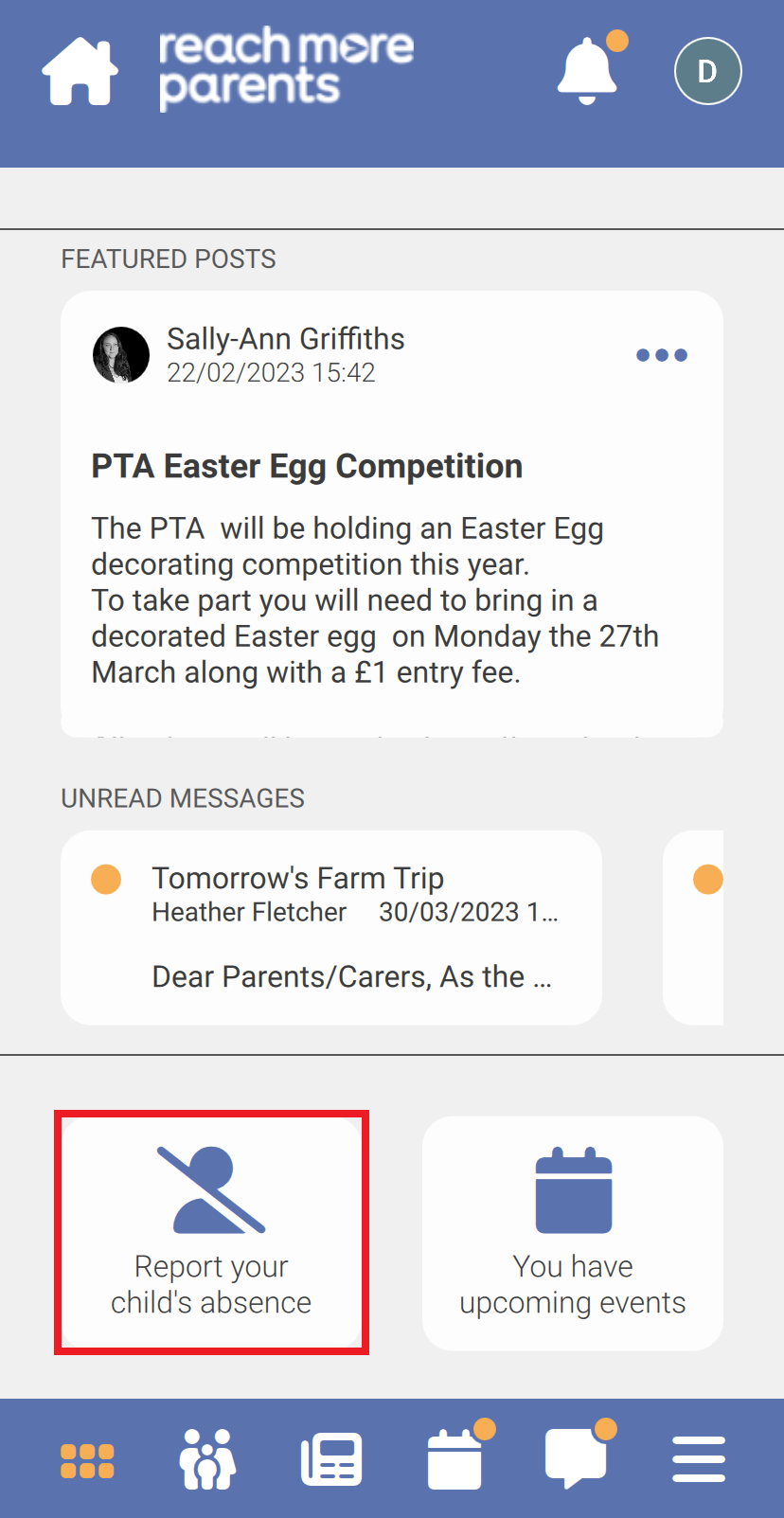 5) Tap Send
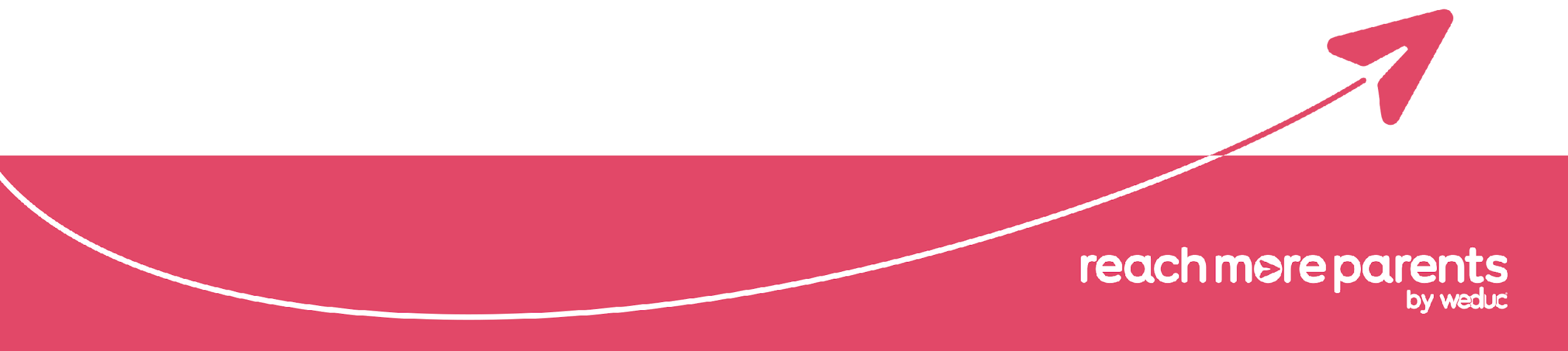 1) Log in to the app
2) Tap Report your child's absence
3) Enter the reason for your child's absence
4) Add an attachment if necessary. This can be used to attach a doctor's note.
Any questions?
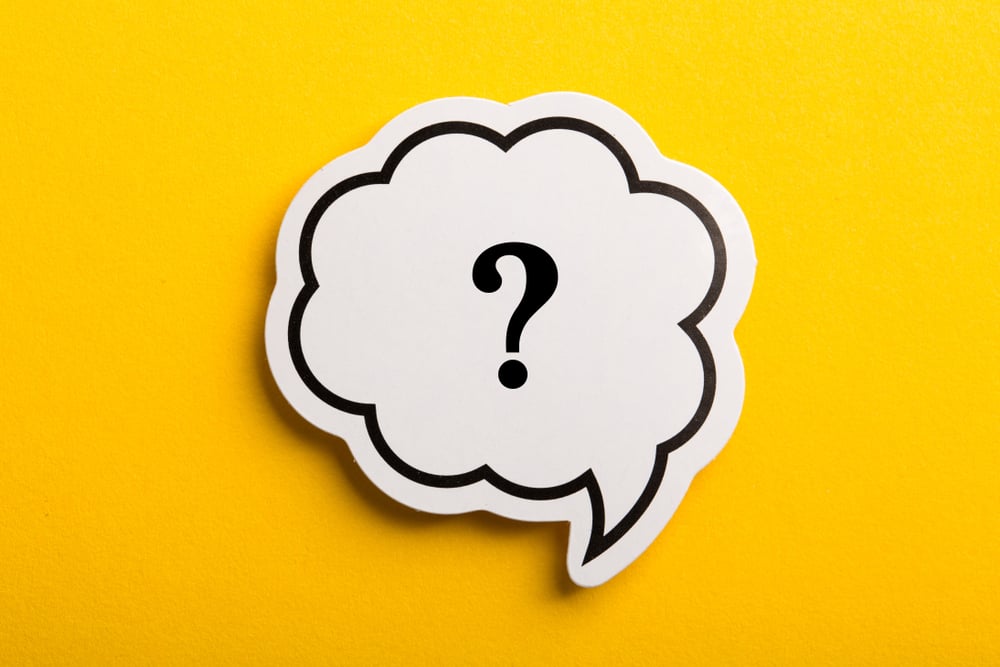 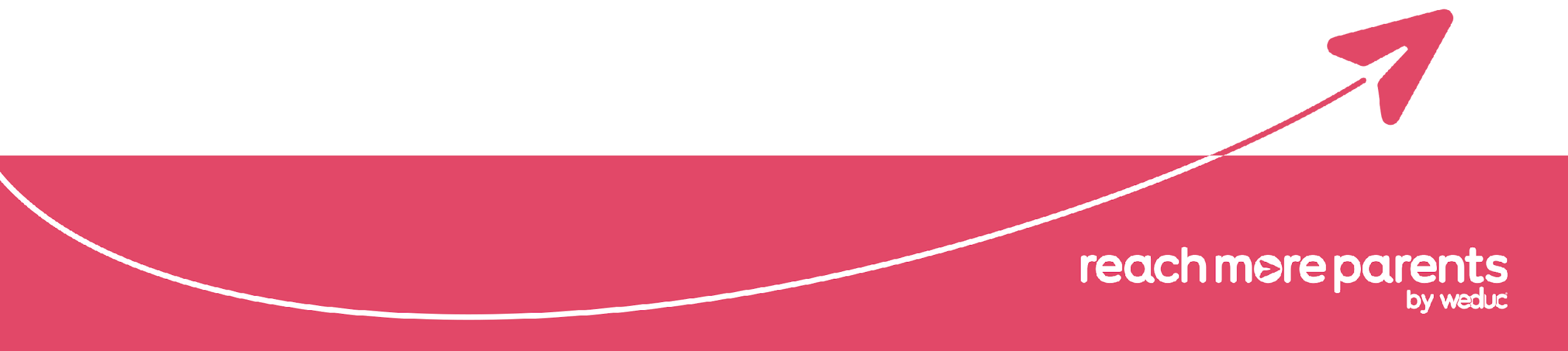